MODIS Clear-sky Infrared Total Precipitable Water Vapor Product and its continuity with VIIRS and CrIS
E. Eva Borbas, Zhenglong Li and W. Paul Menzel

Cooperative Institute for Meteorological Satellite Studies
Space Science and Engineering Center
University of Wisconsin-Madison
1
Outline
The TPW retrieval algorithm
MODIS vs VIIRS  TPW Products
Terra/MODIS calibration issue
Aqua/MODIS data record / trends
HIRS TPW data record
Conclusion
Future Plans
2
Algorithm Discussion
Clear radiance exiting the atmosphere for a MODIS IR band with 
wavelength :
psfc
	I  =  sfc B(Tsfc) (psfc) -     B(T(p)) [ d(p) / dp ]  dp .
	                                           o
I is measured by MODIS for  = 4.4 - 14.2mm (I25, I27, … I36)

I can be considered a nonlinear function of the atmospheric properties including T, q, ozone, surface pressure, skin temperature, and emissivity.

We can infer a statistical regression relationship using calculated radiances from a global set of radiosonde profiles and surface data.

Relationship is inverted to retrieve atmospheric properties from observed MODIS radiances.
Algorithm Discussion
Global Training Dataset (SeeBor V5.0): data set drawn from NOAA-88, TIGR-3, ozonesondes, ECMWF analyses, desert radiosondes containing 15000+ global radiosonde profiles of temperature, moisture, and ozone used for training data set. The surface characteristics is assigned by using the UW Baseline Fit Global Land Surface Emissivity Databasehttp://www.cimss.ssec.wisc.edu/iremis/). 
RT model: Radiance calculations for each training profile are made  using a 101 pressure layer transmittance model (CRTM). Instrument noise is added to calculated spectral band radiances.
In the regression retrieval algorithm, viewing angle, land/ocean and Brightness Temperature classifications were applied to build a better relationship for different atmospheric situations. 

 Uncertainty: MOD07  TPW within 2 (4) mm rms for dry (wet) retrievals wrt Microwave Water Vapor Radiometer (at SGP Cart site)
[Speaker Notes: .]
Spectral Response Functions of Aqua/MODIS TIR bands used by the TPW algorithm
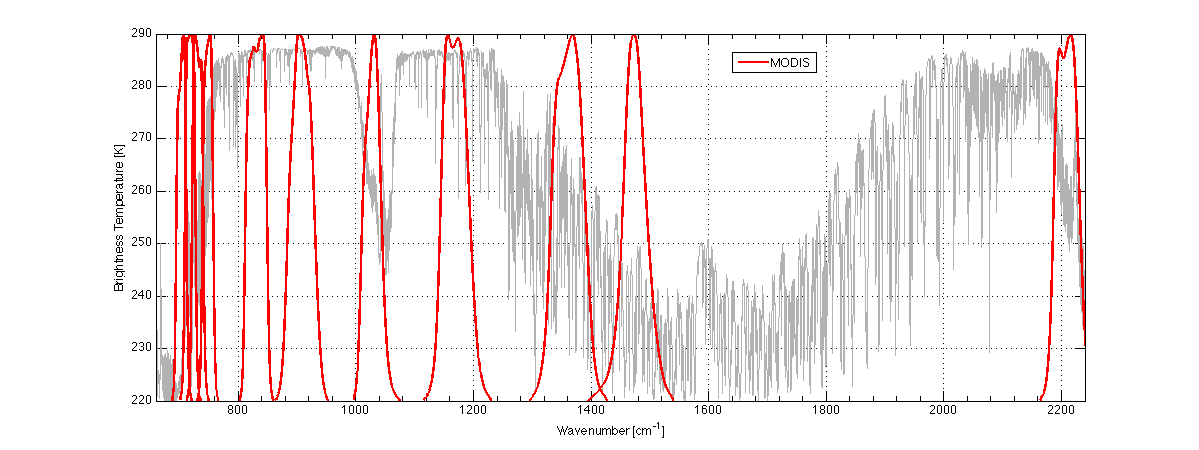 5
Spectral Response Functions of Aqua/MODIS TIR and VIIRS bands used by the TPW algorithm
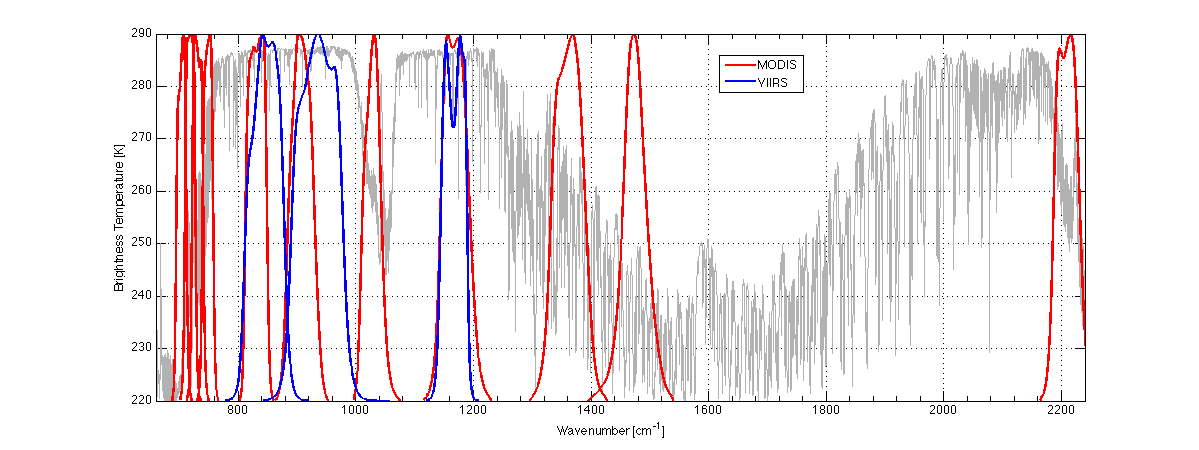 M16
M15
M14
6
Comparison of  the MODIS and the VIIRS TPW  Products
7
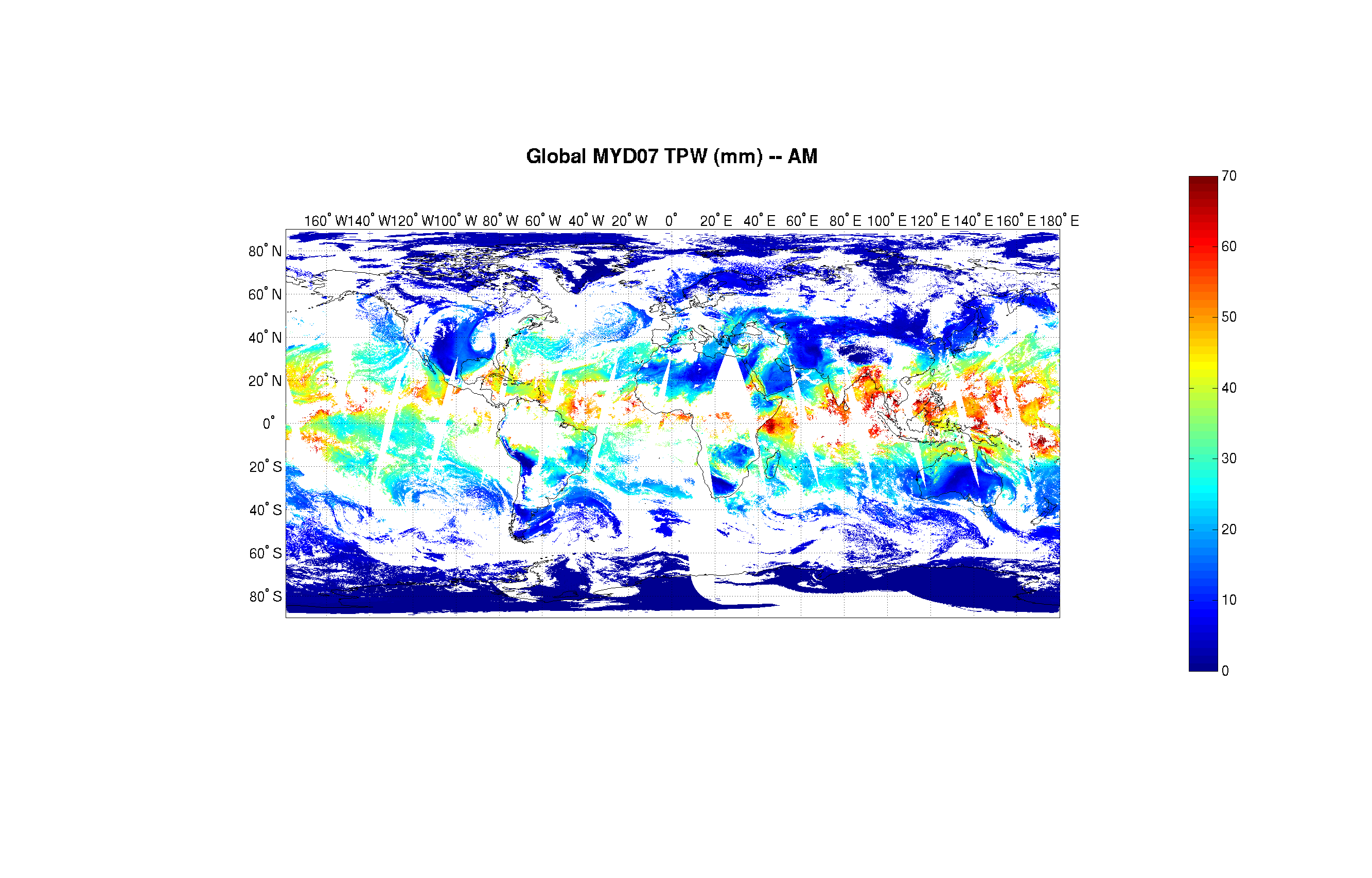 10.15.2014
AM
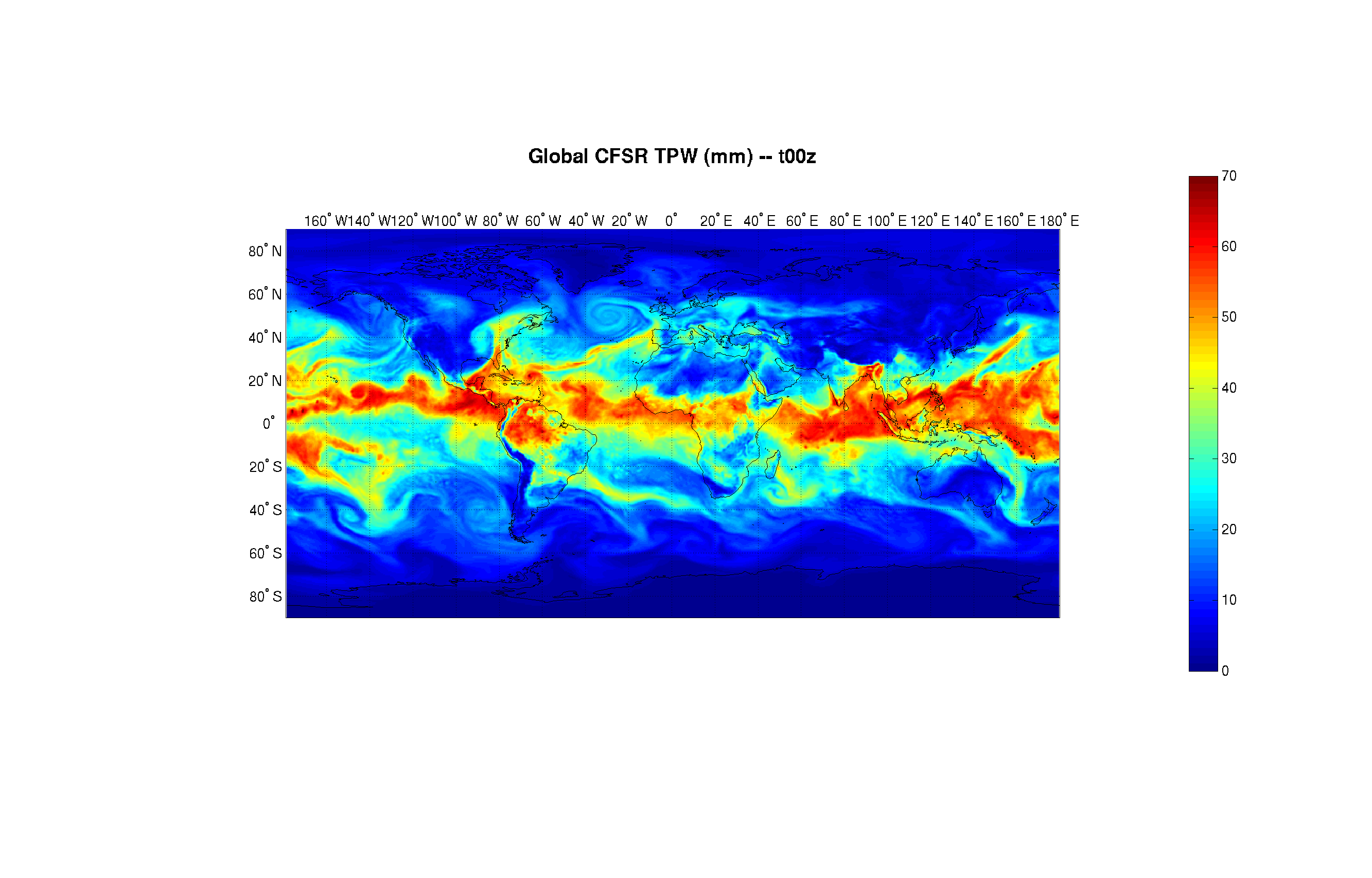 MYD07
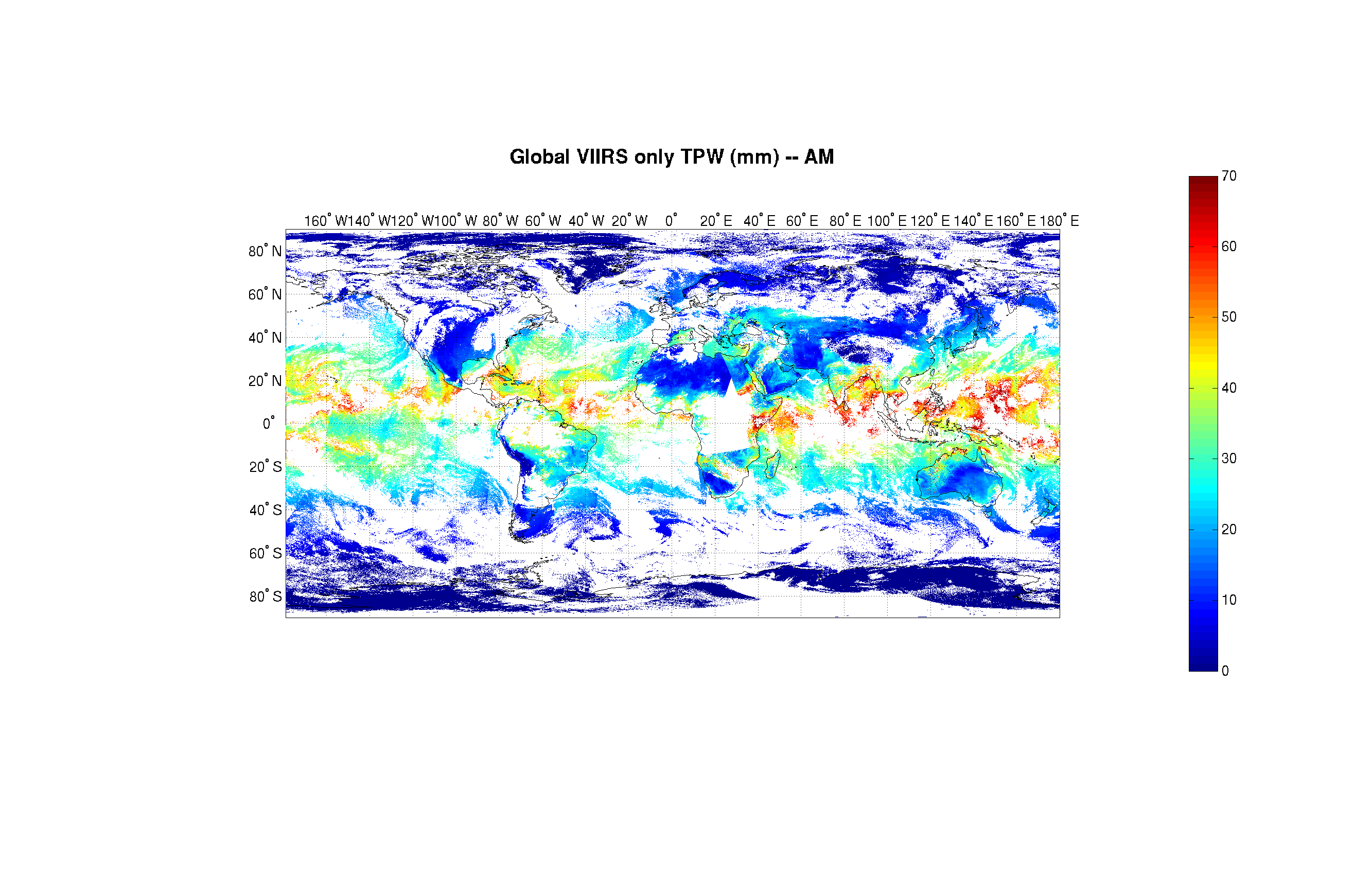 VIIRS-only
Single Pixel
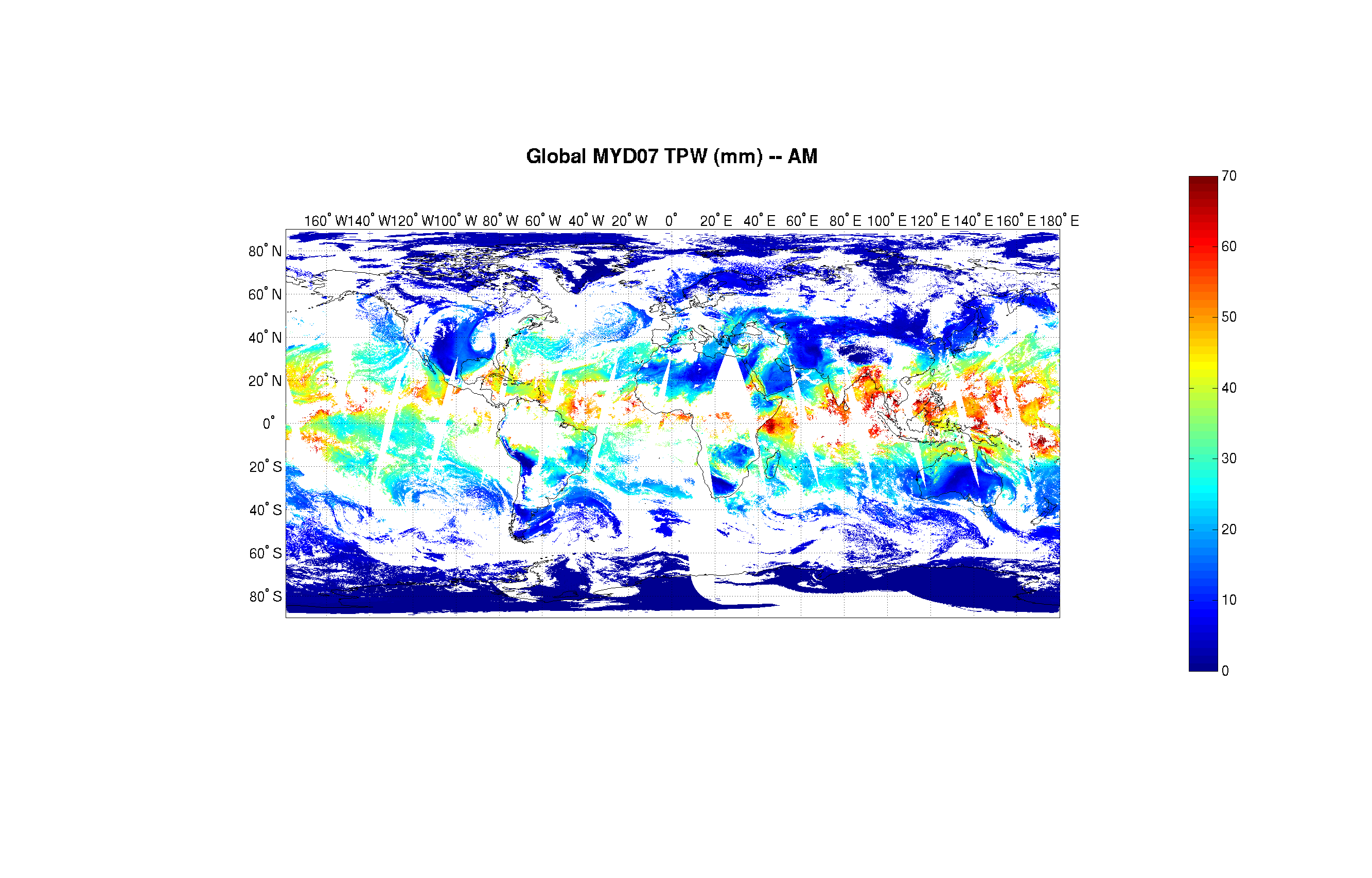 10.15.2014
AM
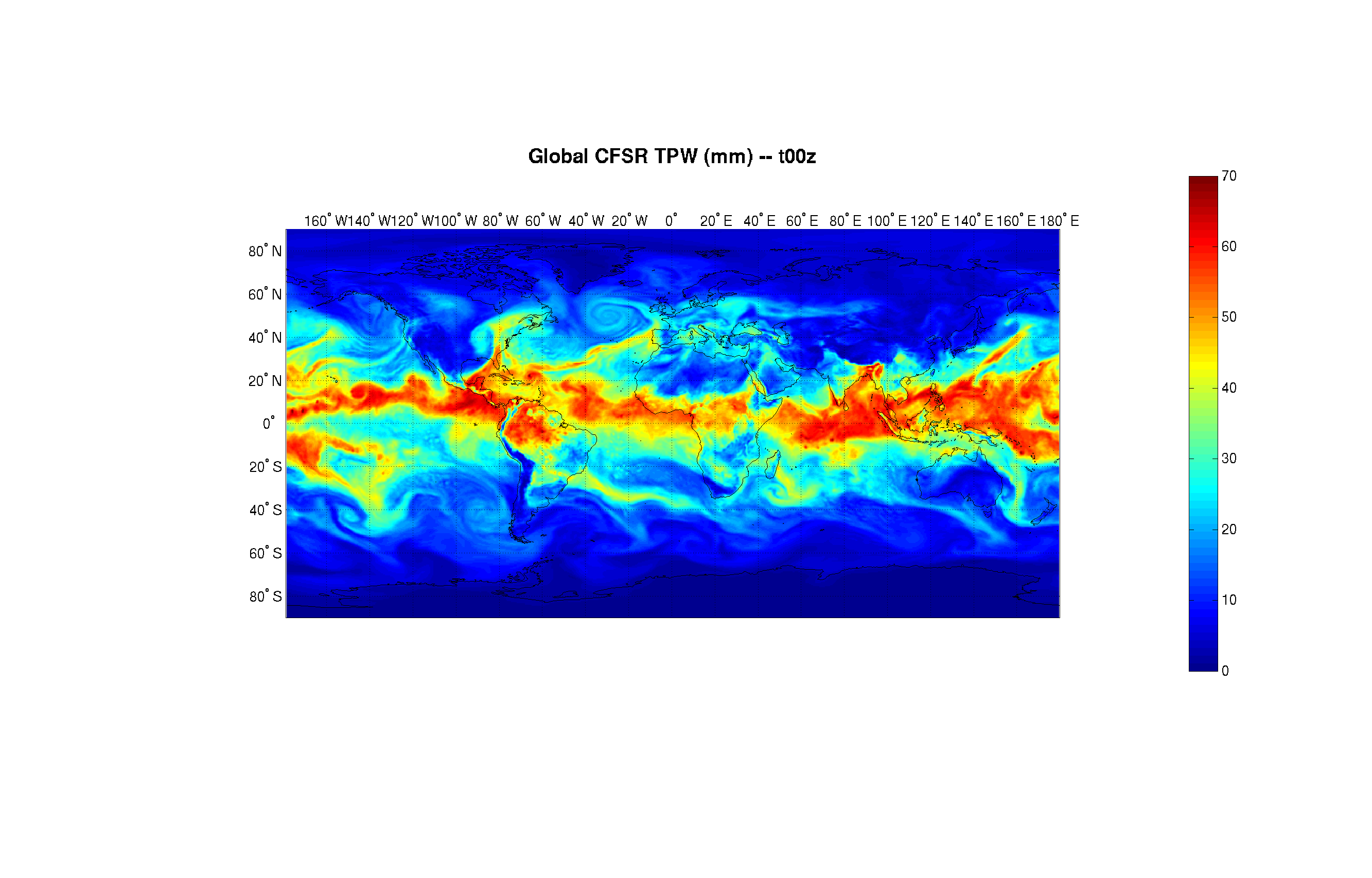 MYD07
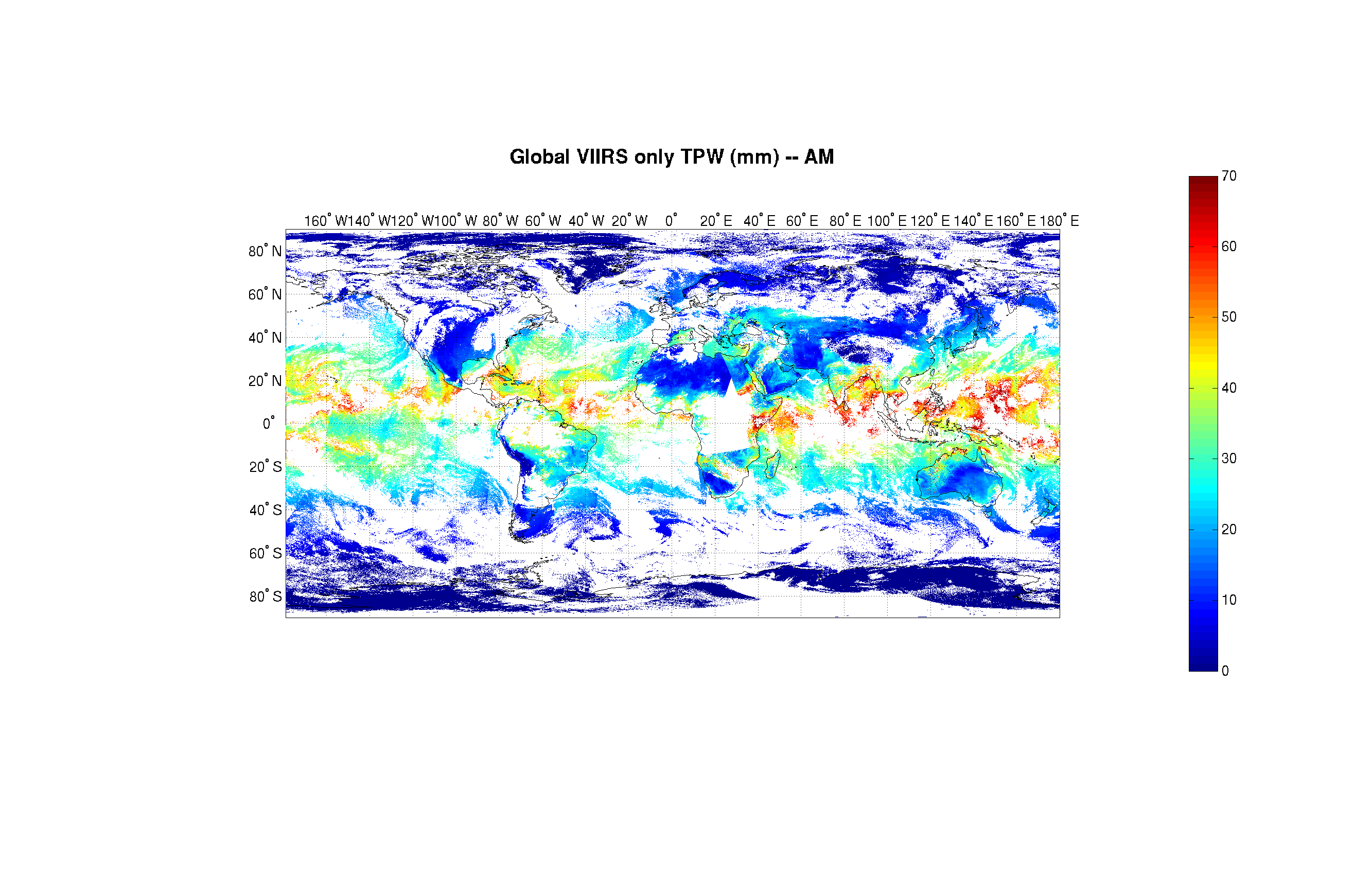 VIIRS-only
Single Pixel
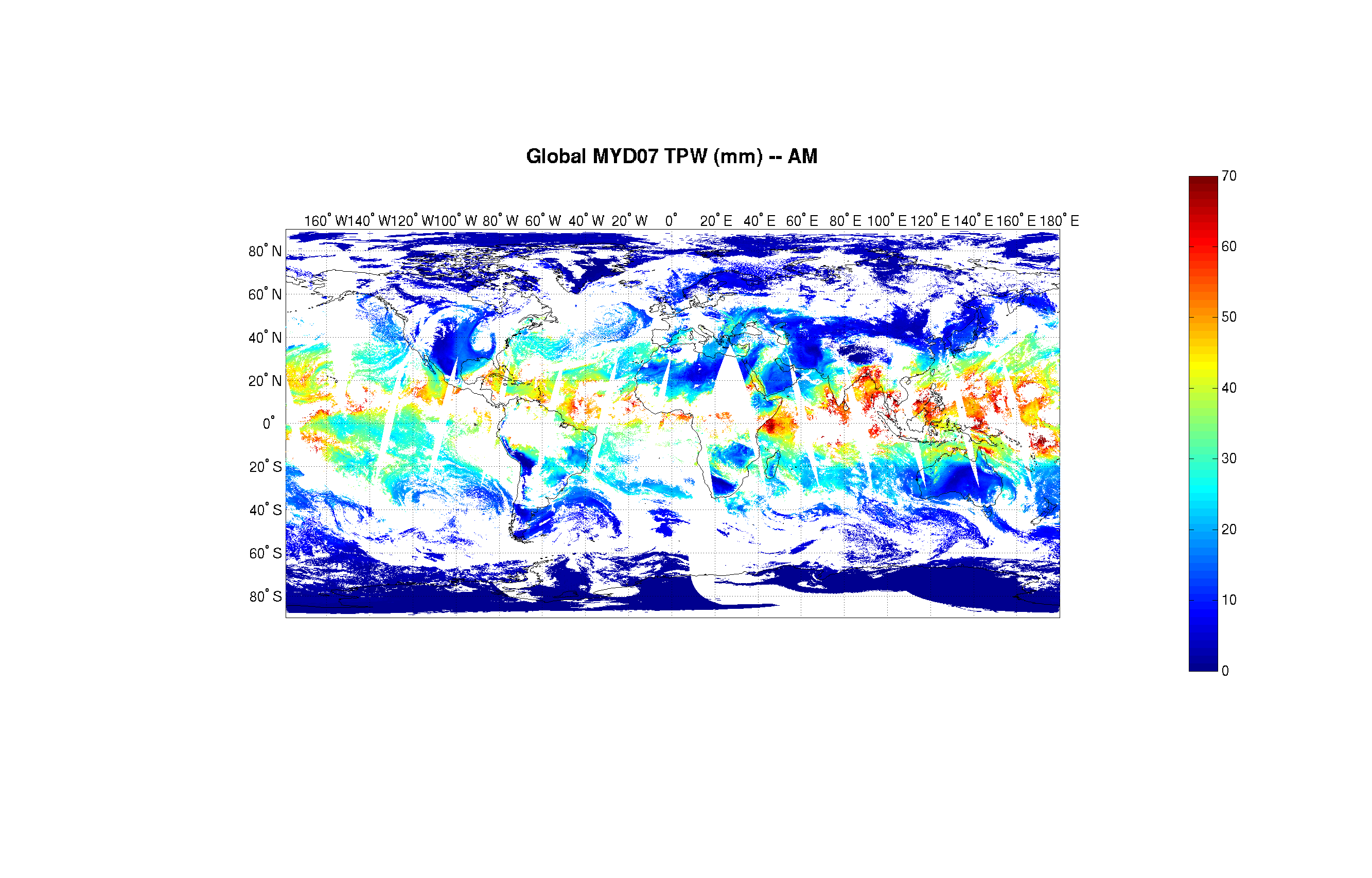 10.15.2014
AM
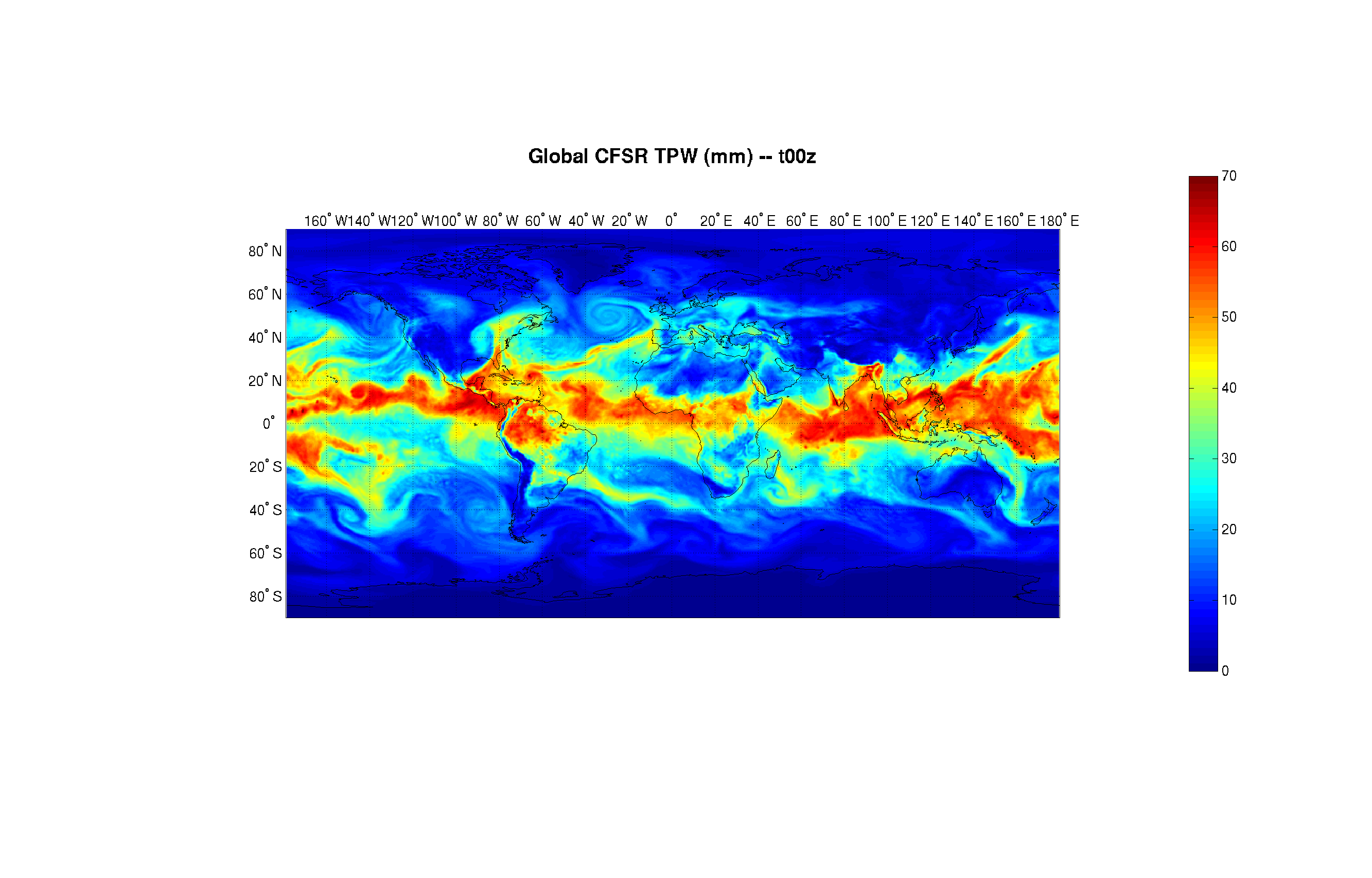 MYD07
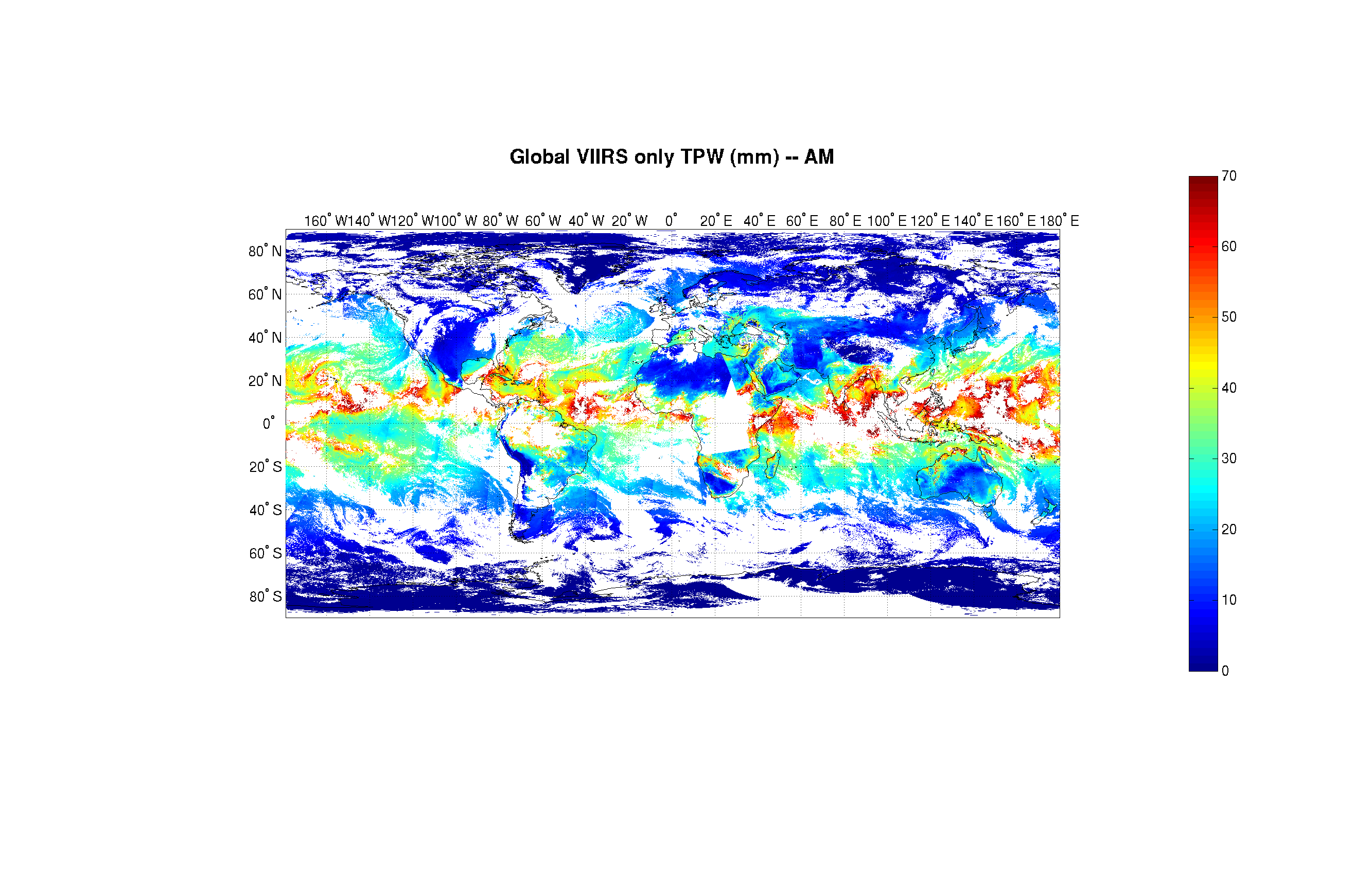 VIIRS-only
5km
TPW fields for a selected Granule at 8:40 UTC, Oct 15, 2014
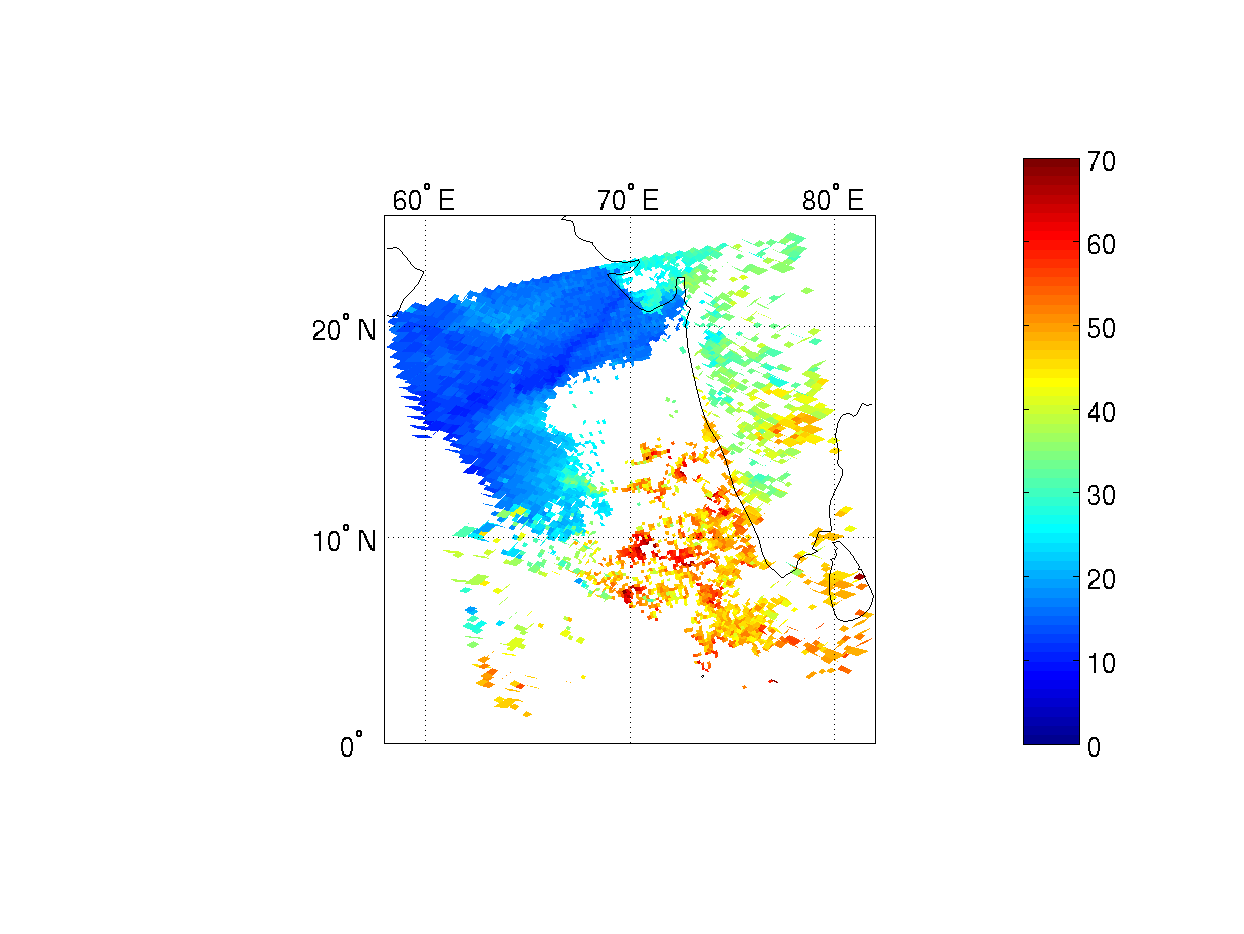 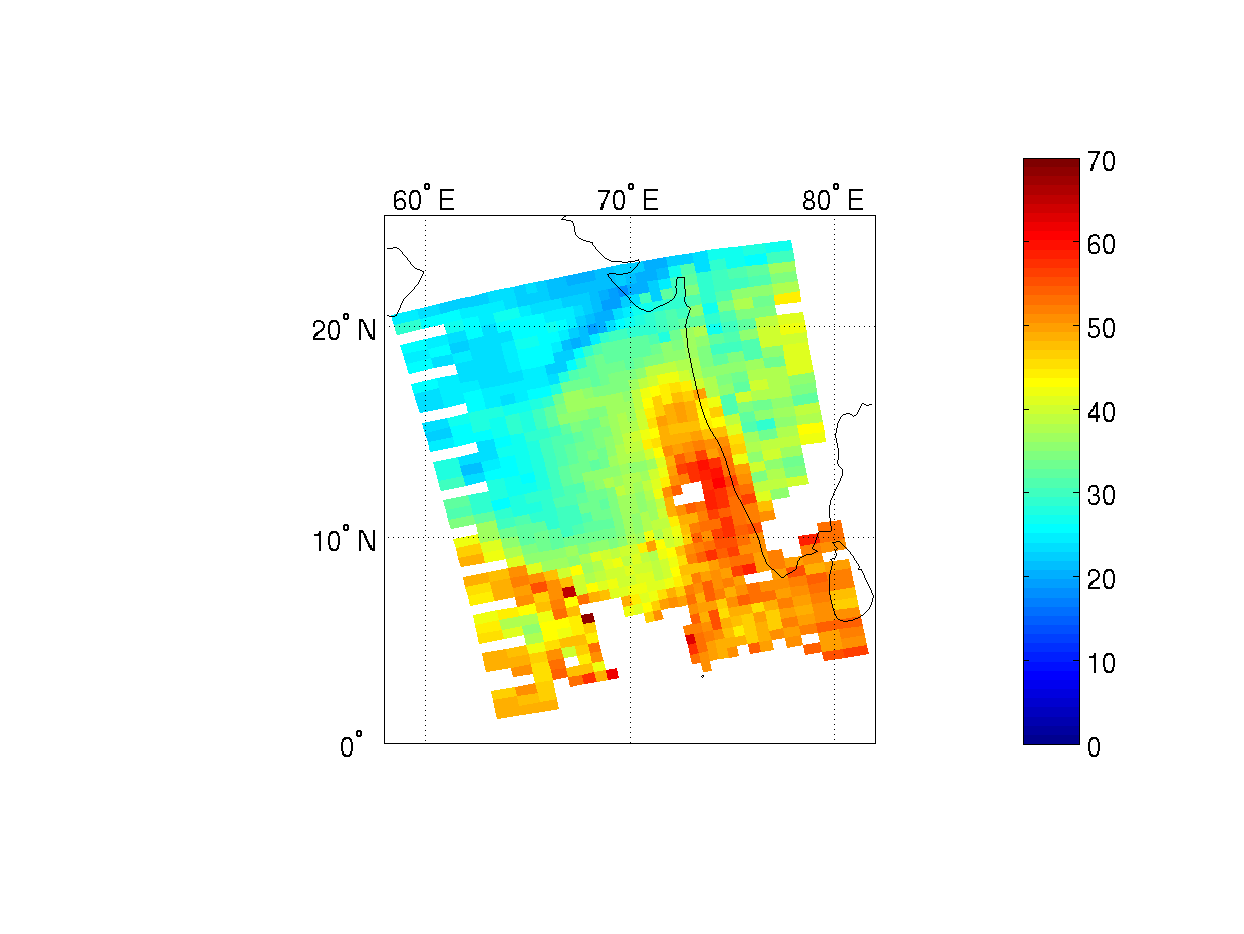 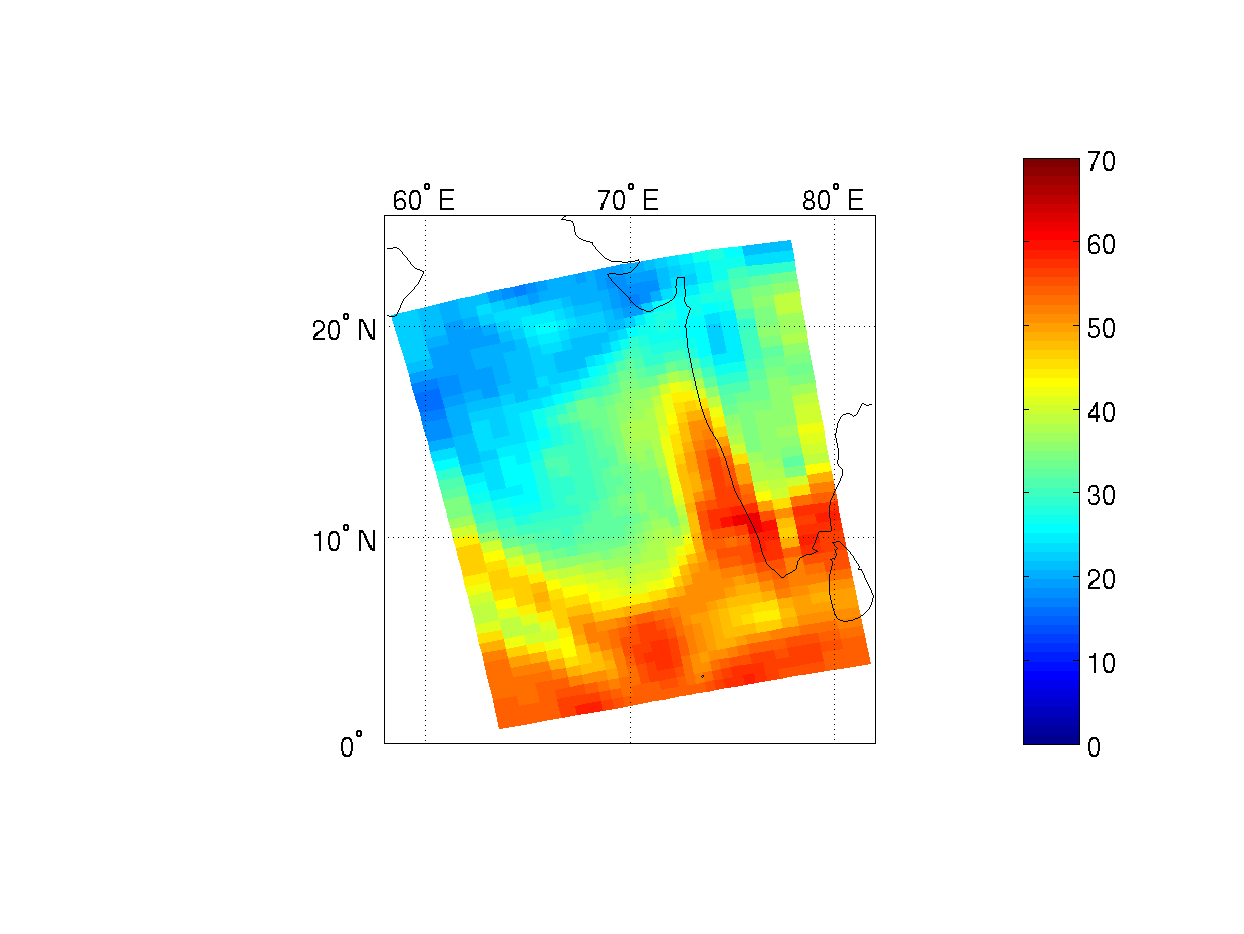 AIRS L2
CFSR
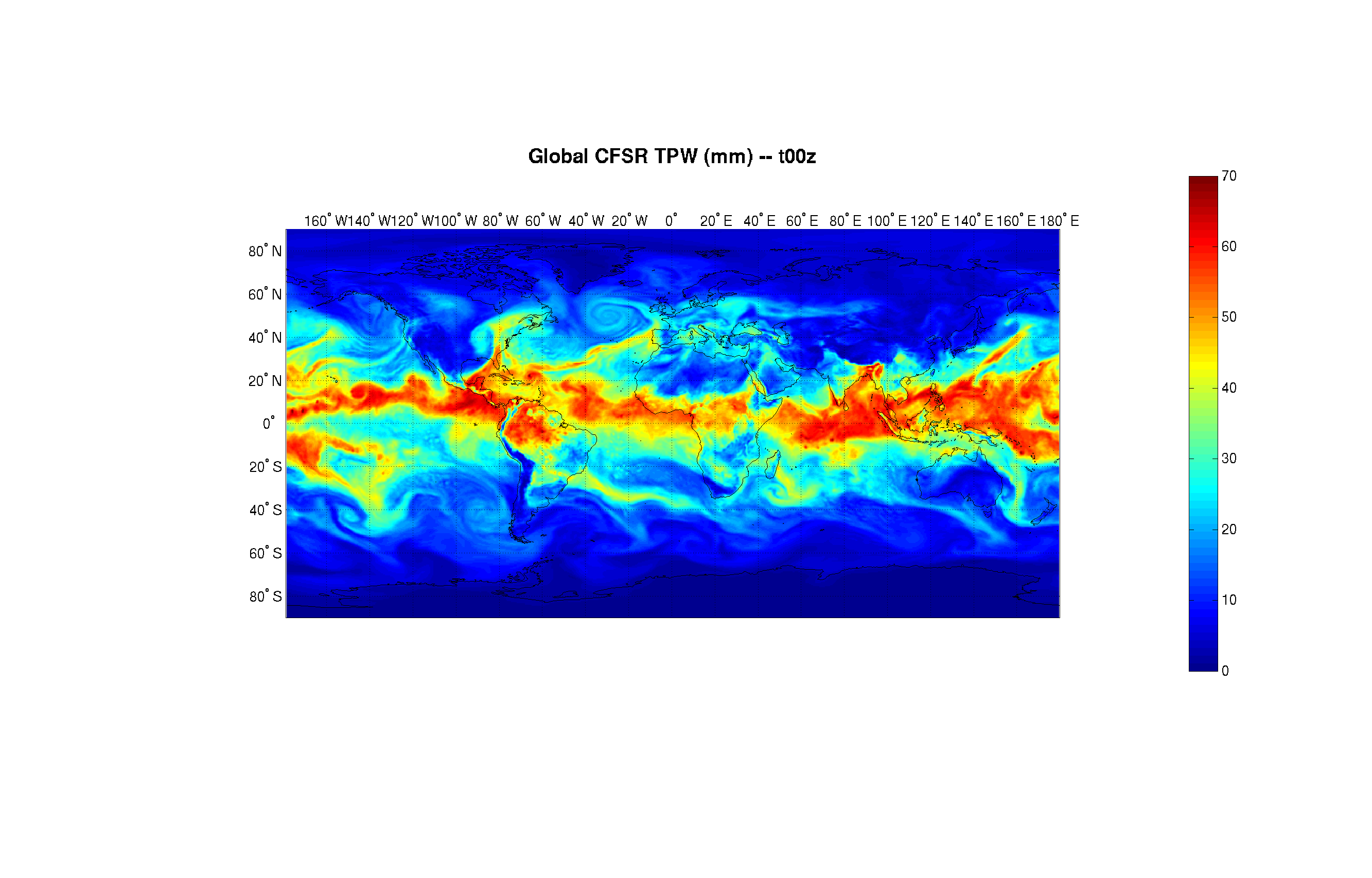 CrIS CSPP  Dual Regression 
                  Retrievals
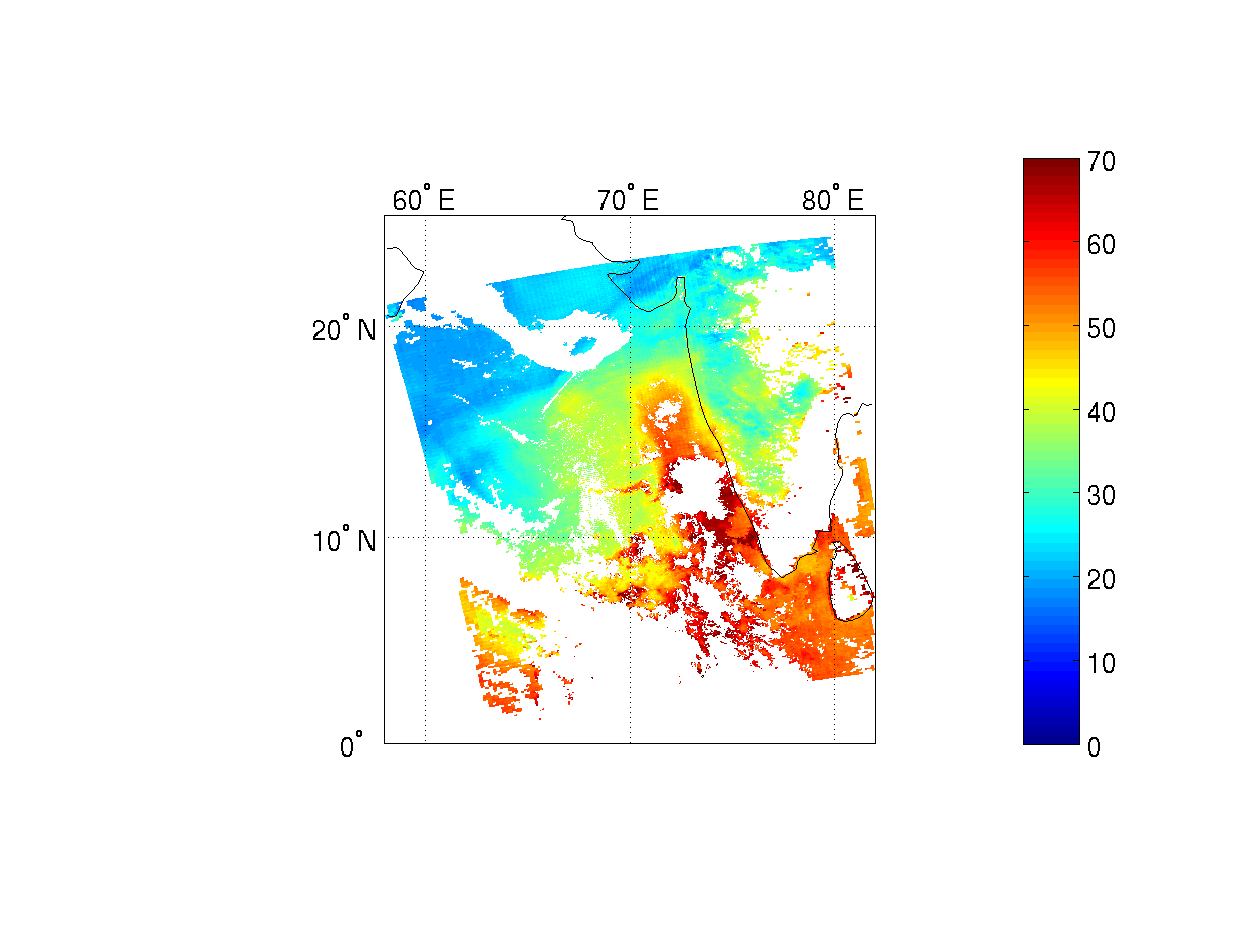 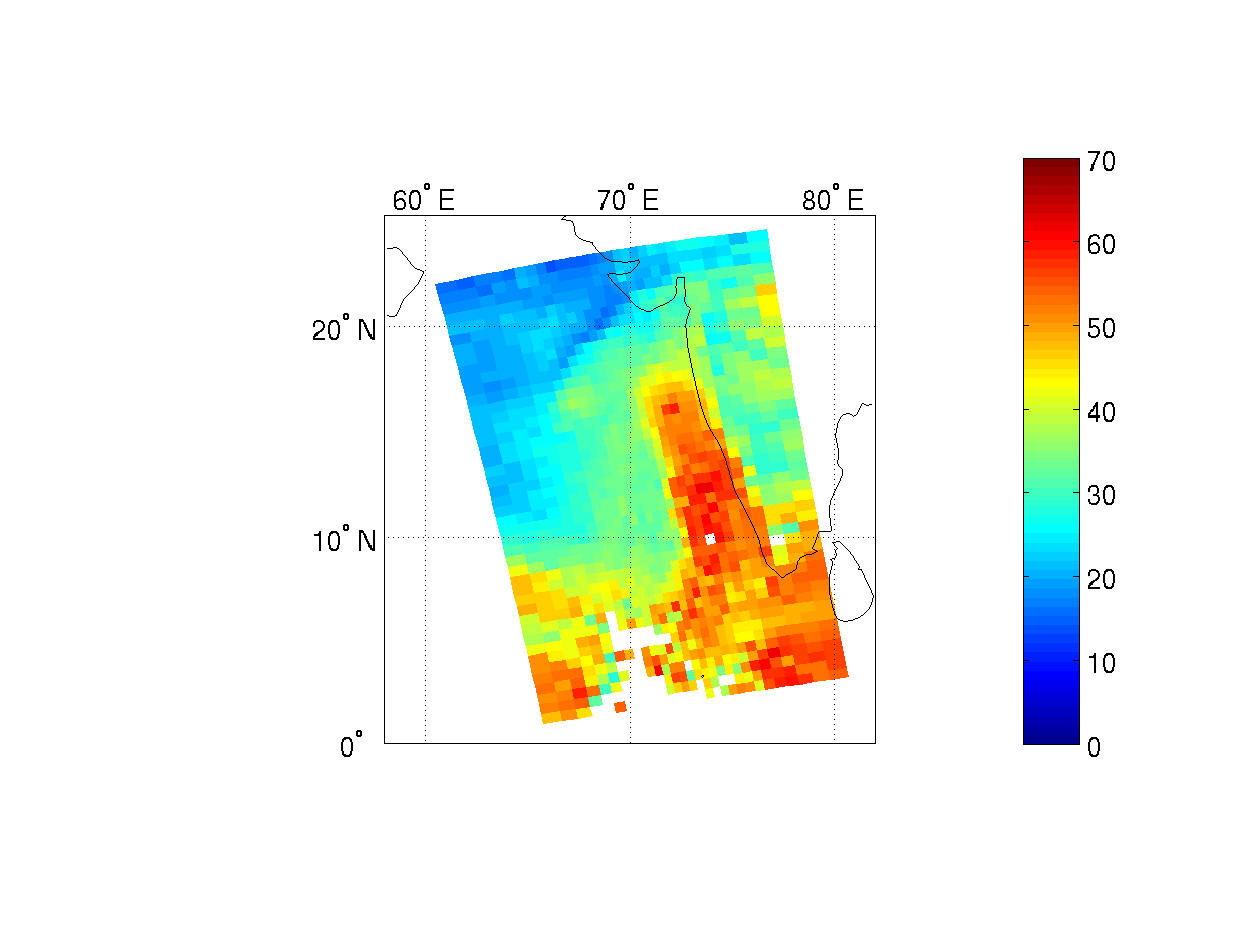 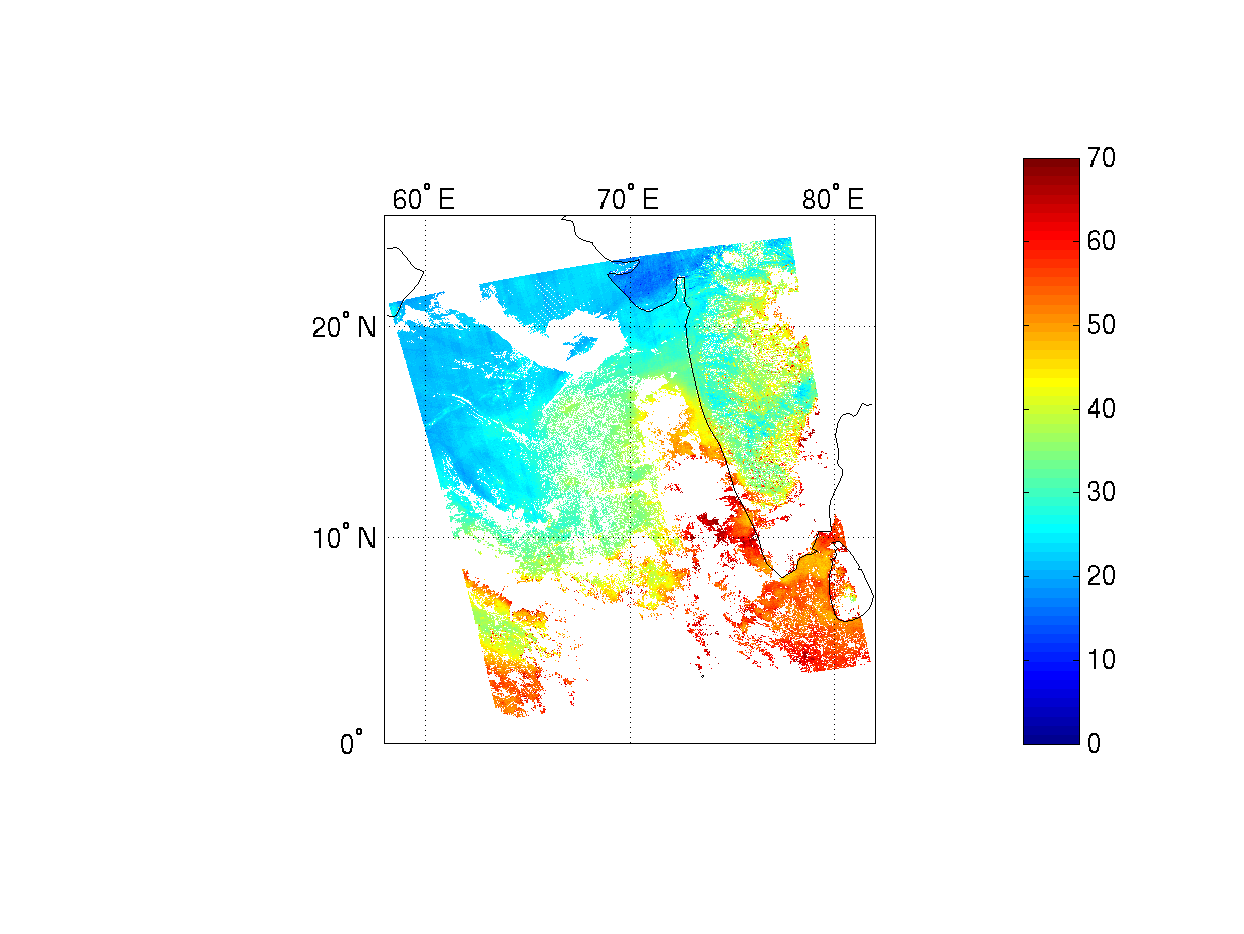 NUCAPS
VIIRS Single Pixel
MYD07 RTVL
11
TPW fields for a selected Granule at 8:40 UTC, Oct 15, 2014
VIIRS Single Pixel
VIIRS 7x7 + new BT classification
MYD07
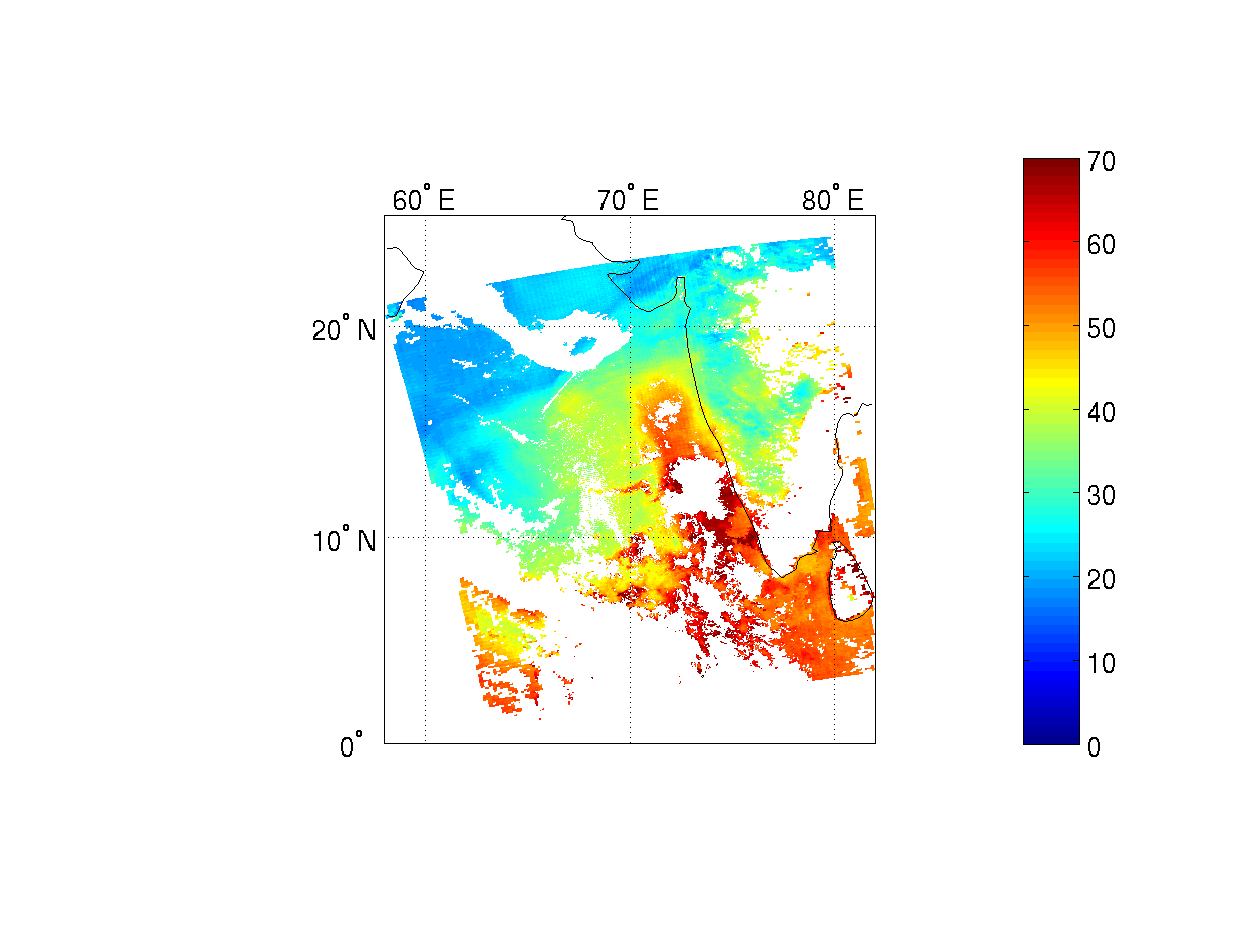 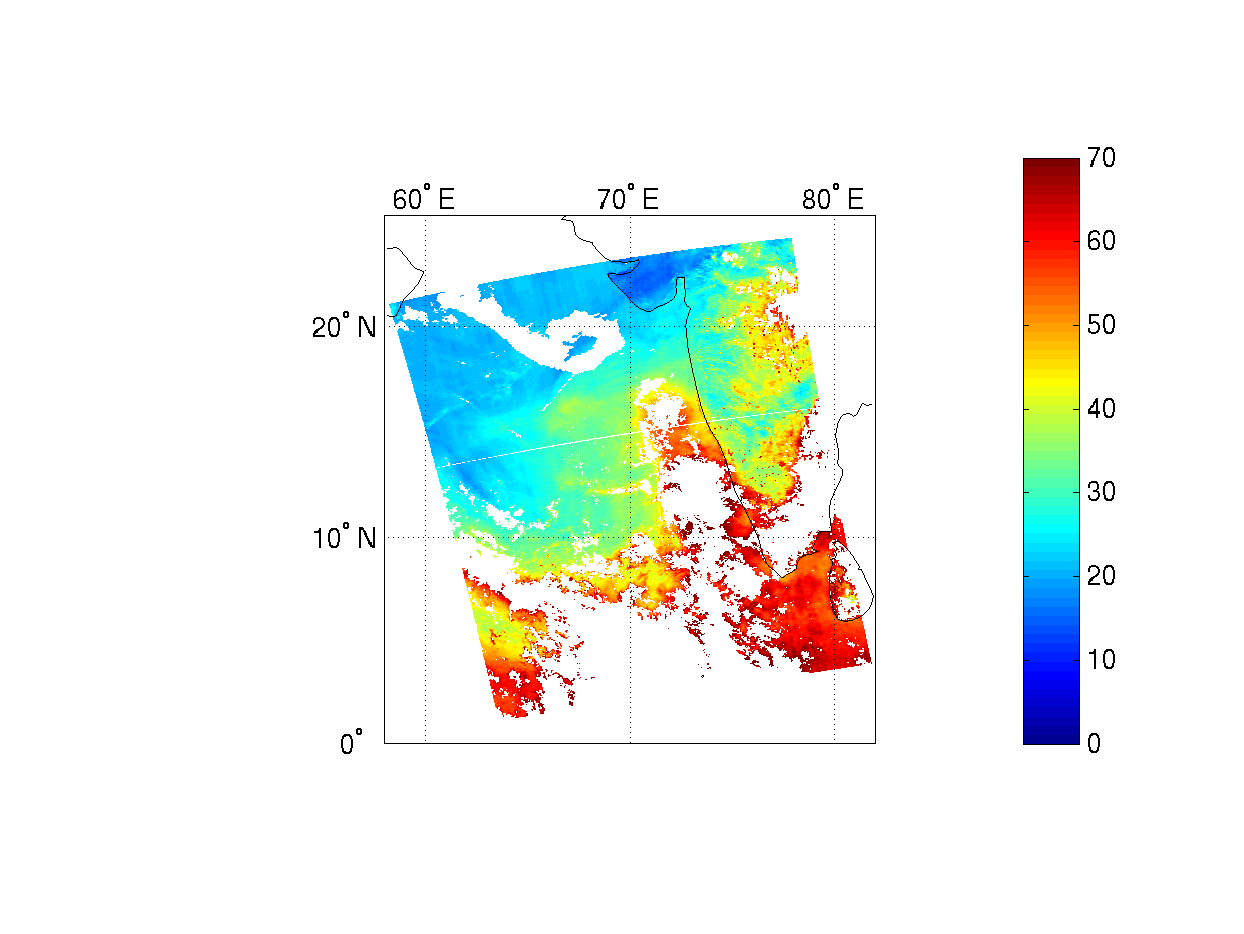 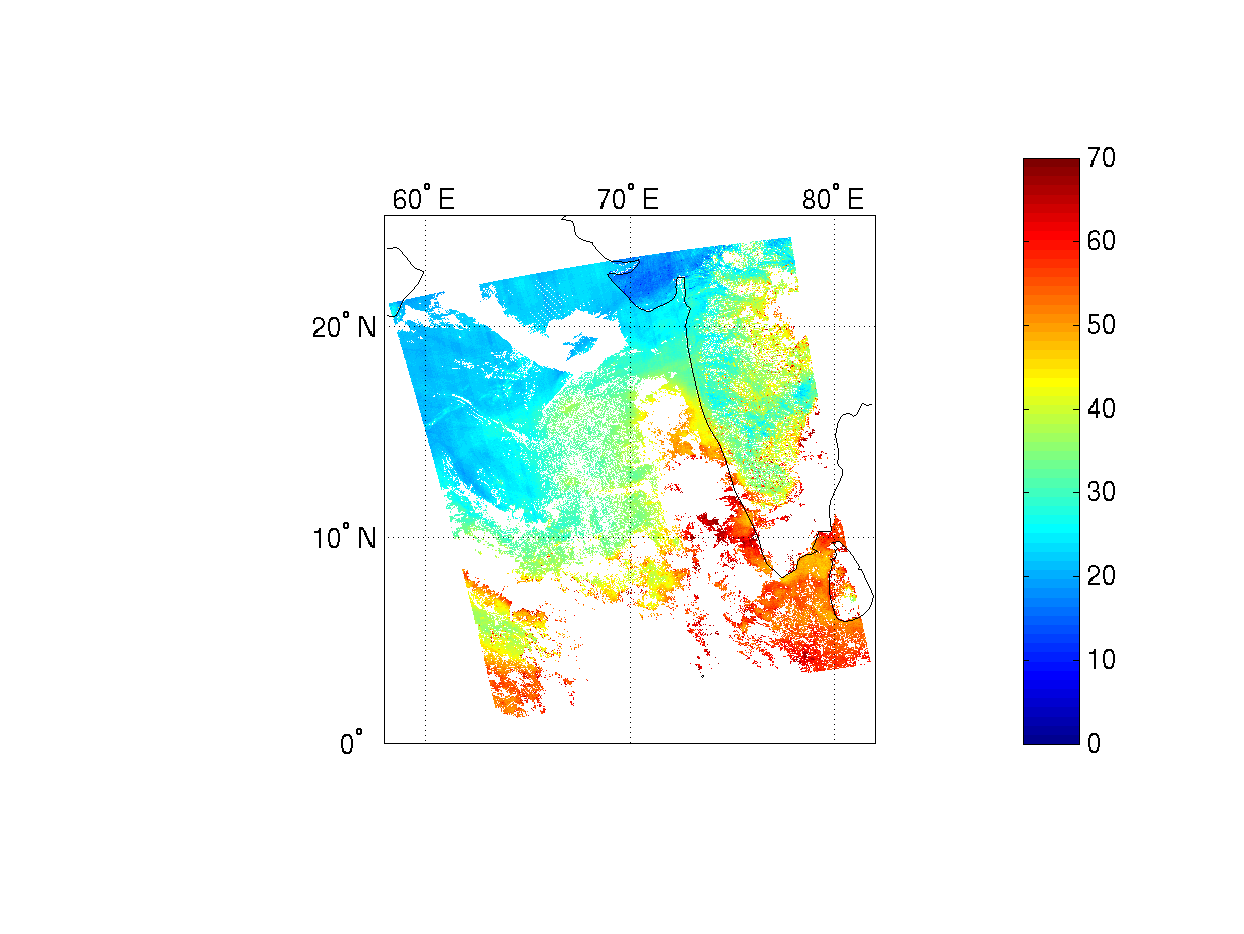 12
TPW fields for a selected Granule at 8:40 UTC, Oct 15, 2014
VIIRS Single Pixel
VIIRS 7x7 + new BT classification
MYD07
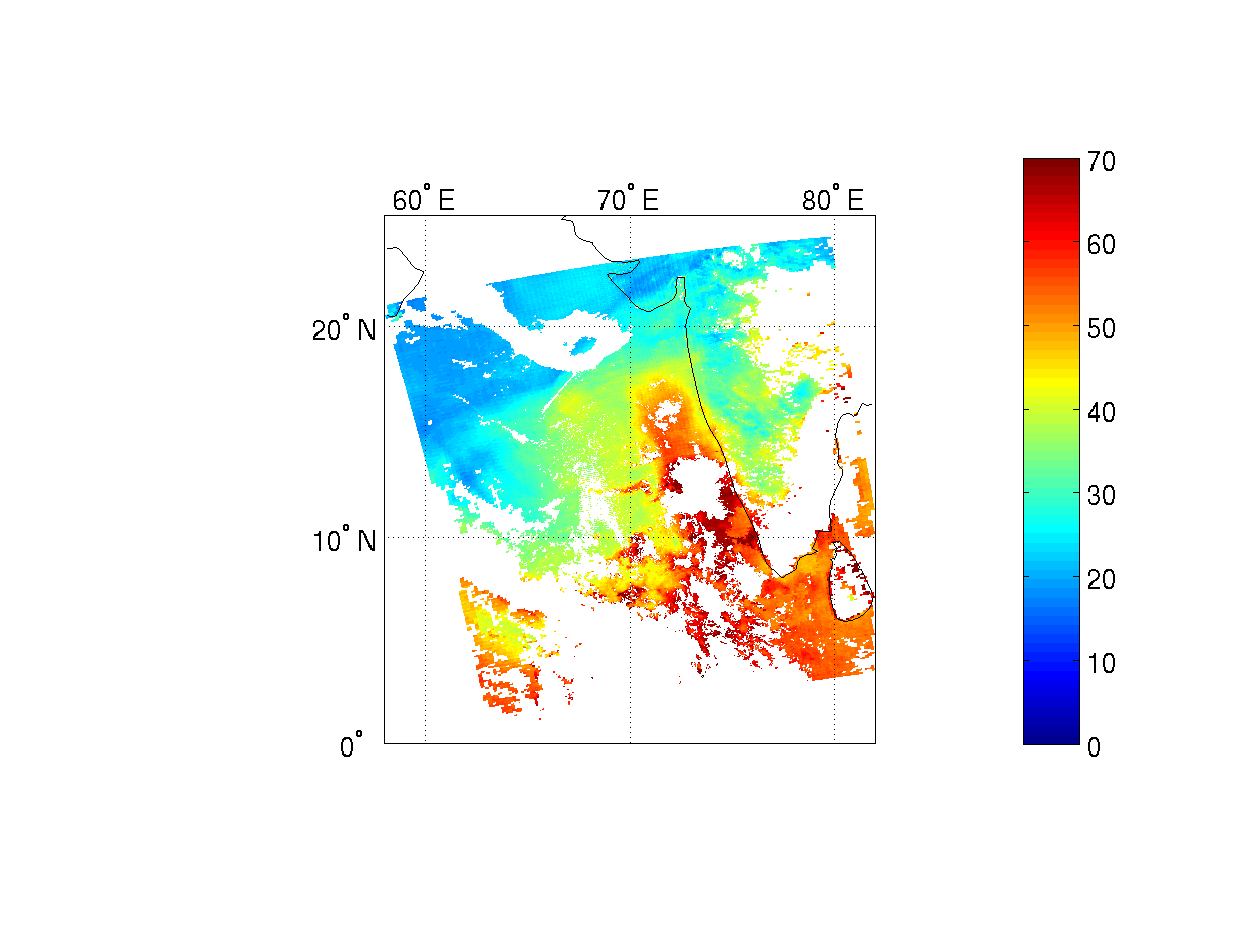 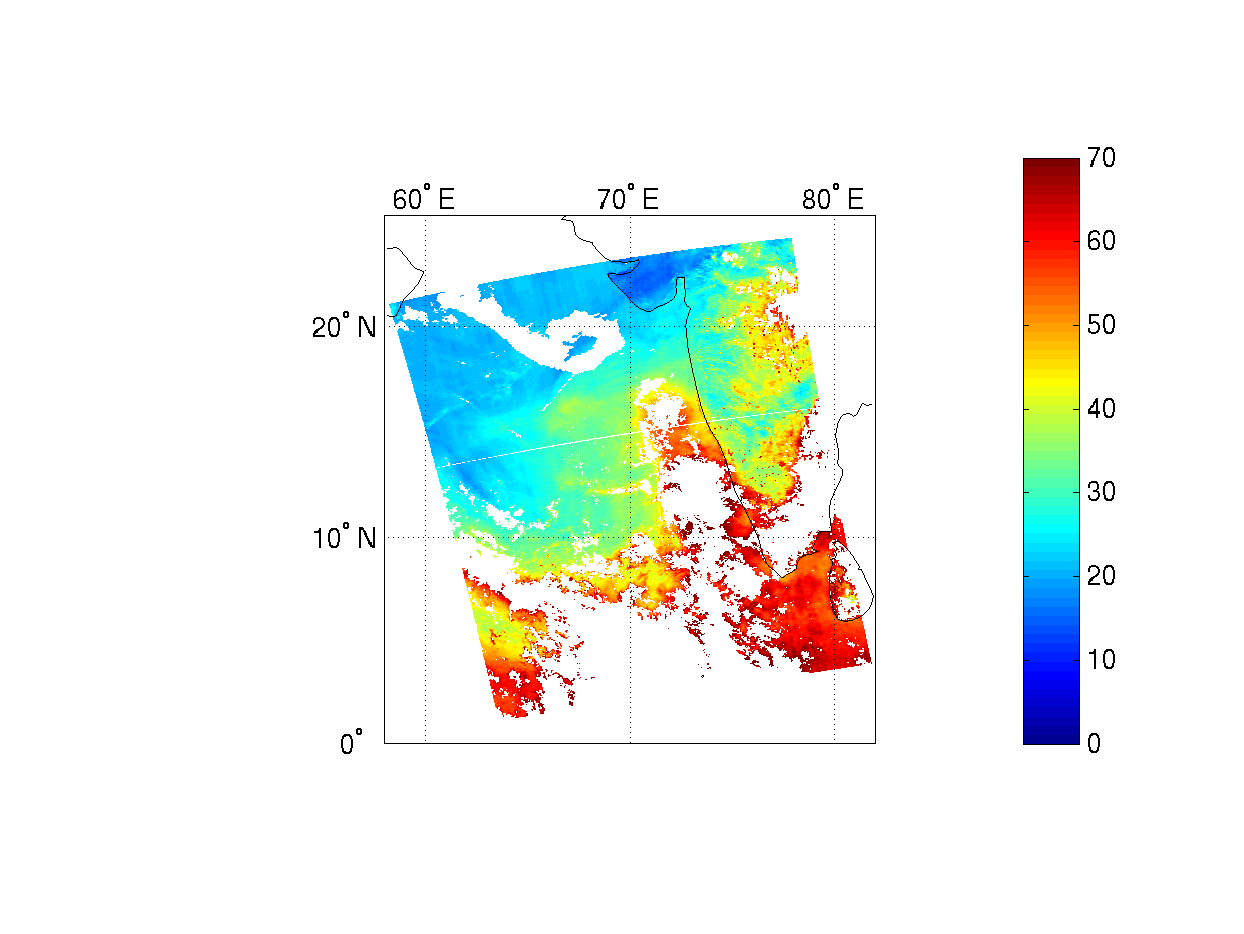 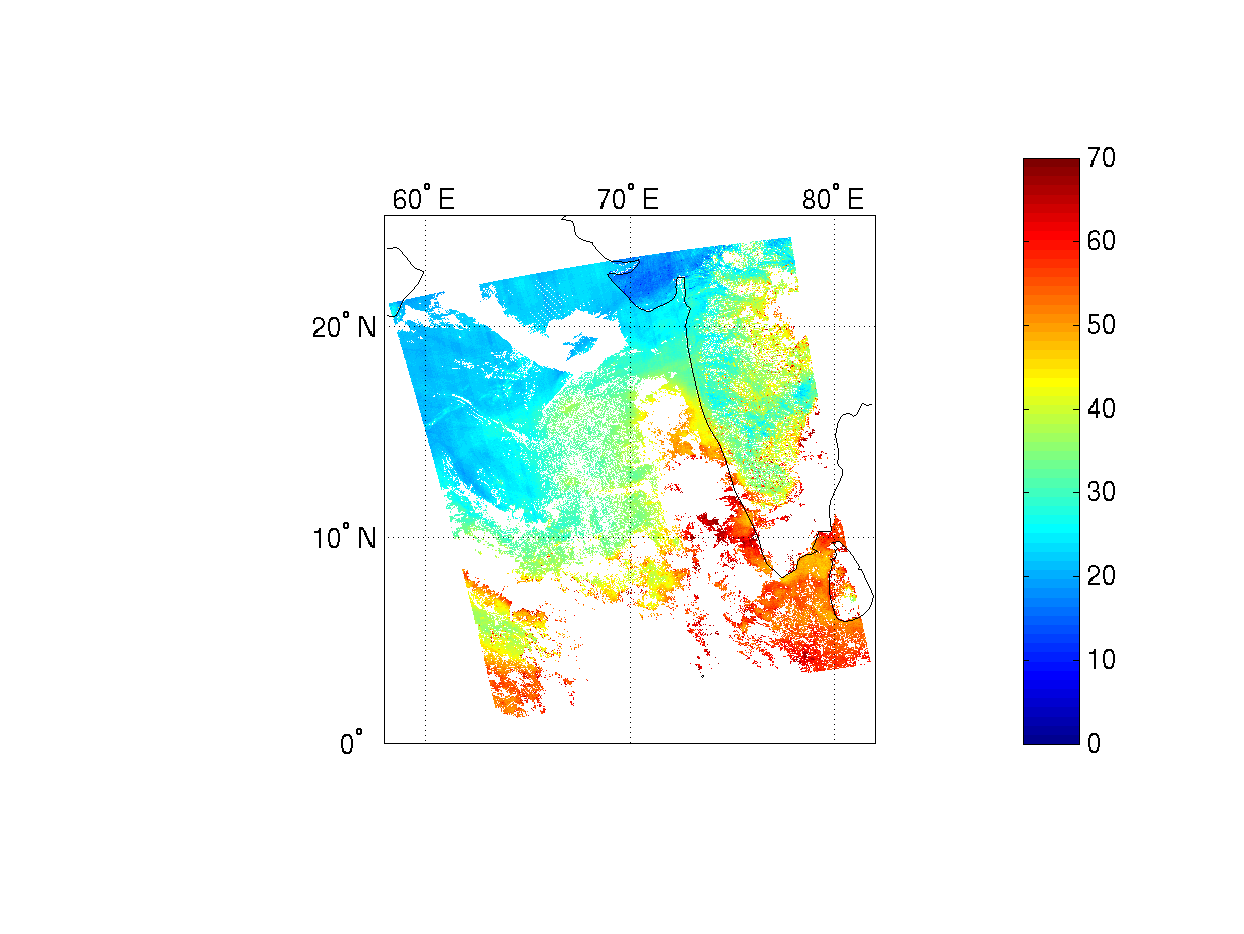 13
TPW fields for a selected Granule at 8:40 UTC, Oct 15, 2014
VIIRS Single Pixel
VIIRS 7x7 + new BT classification
MYD07
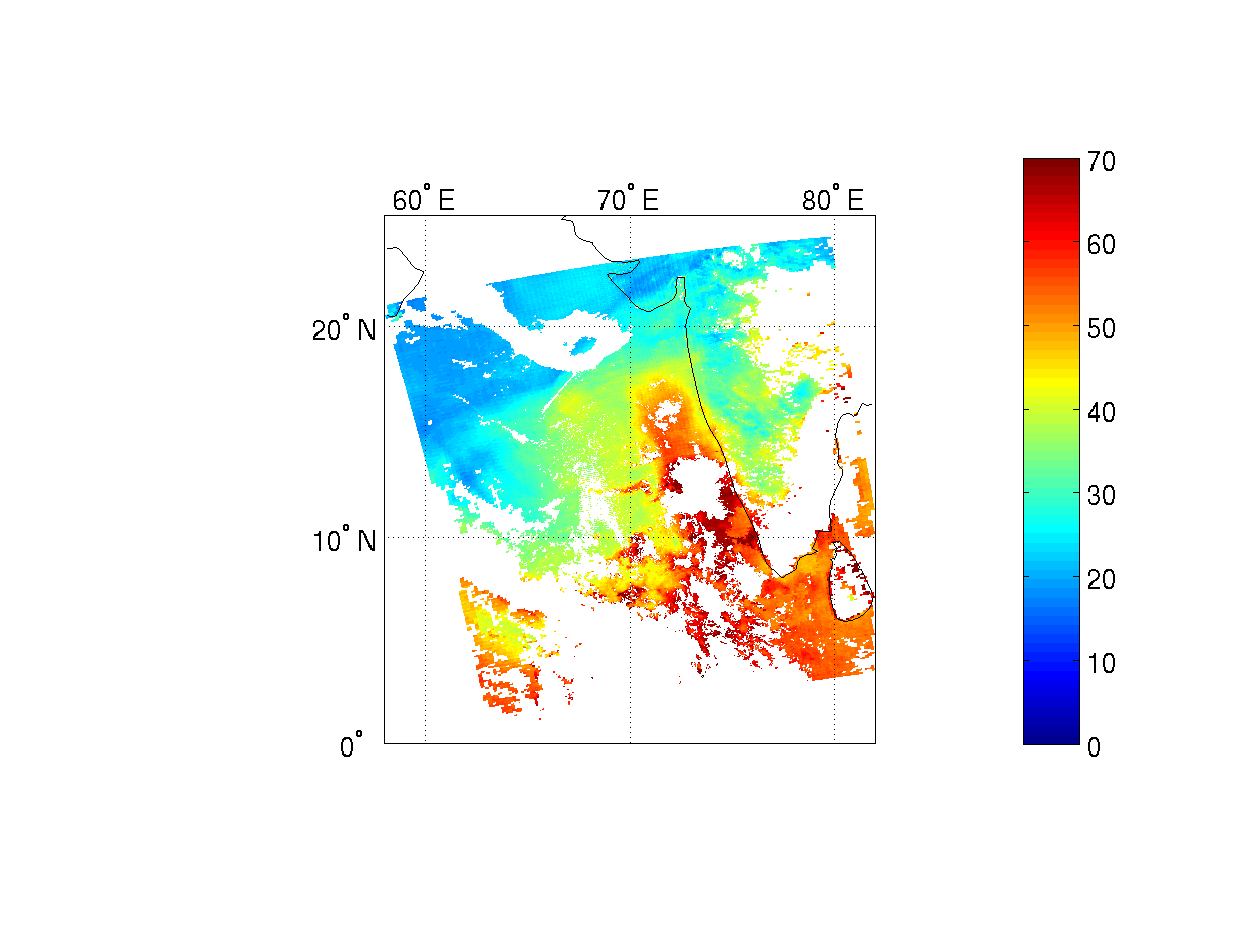 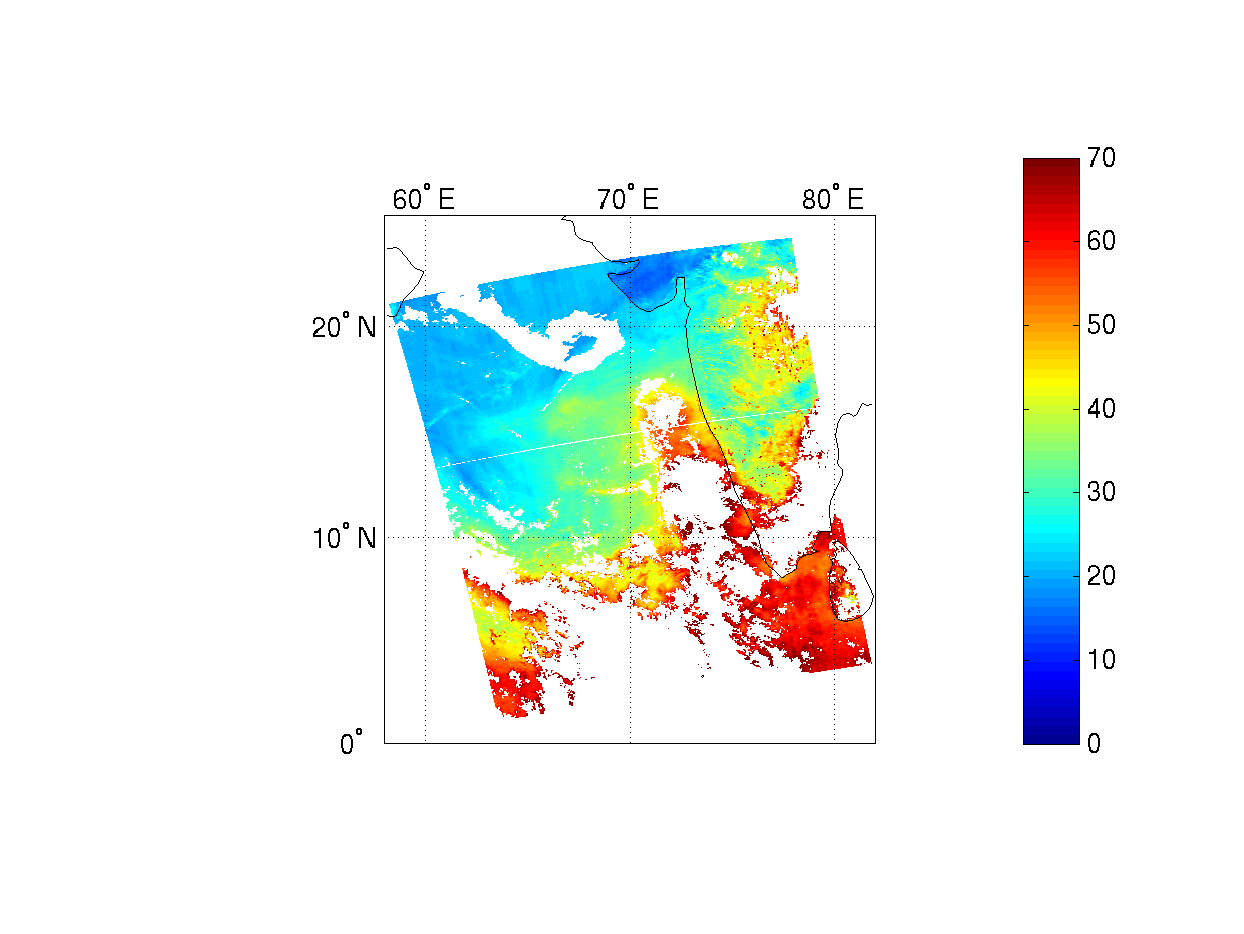 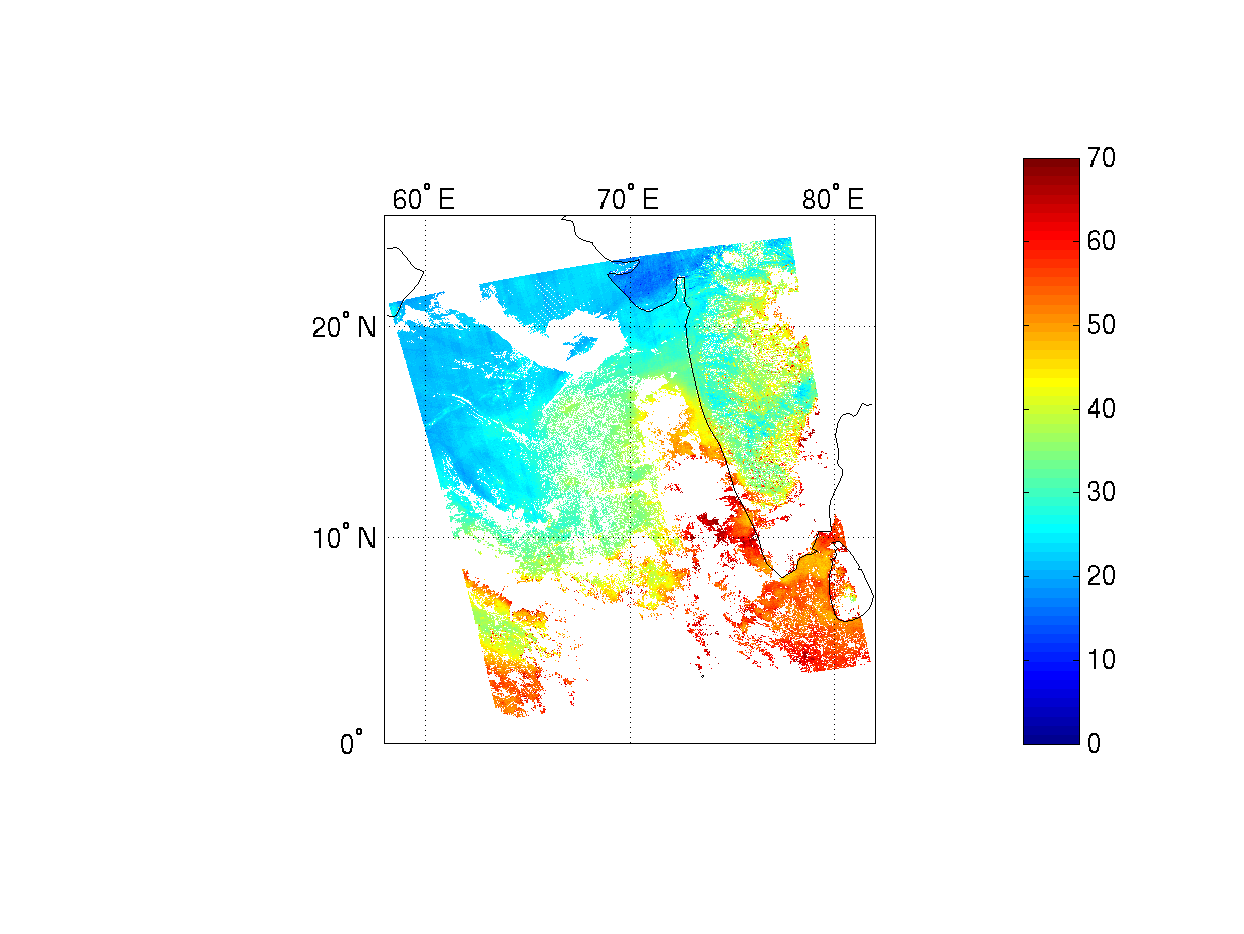 14
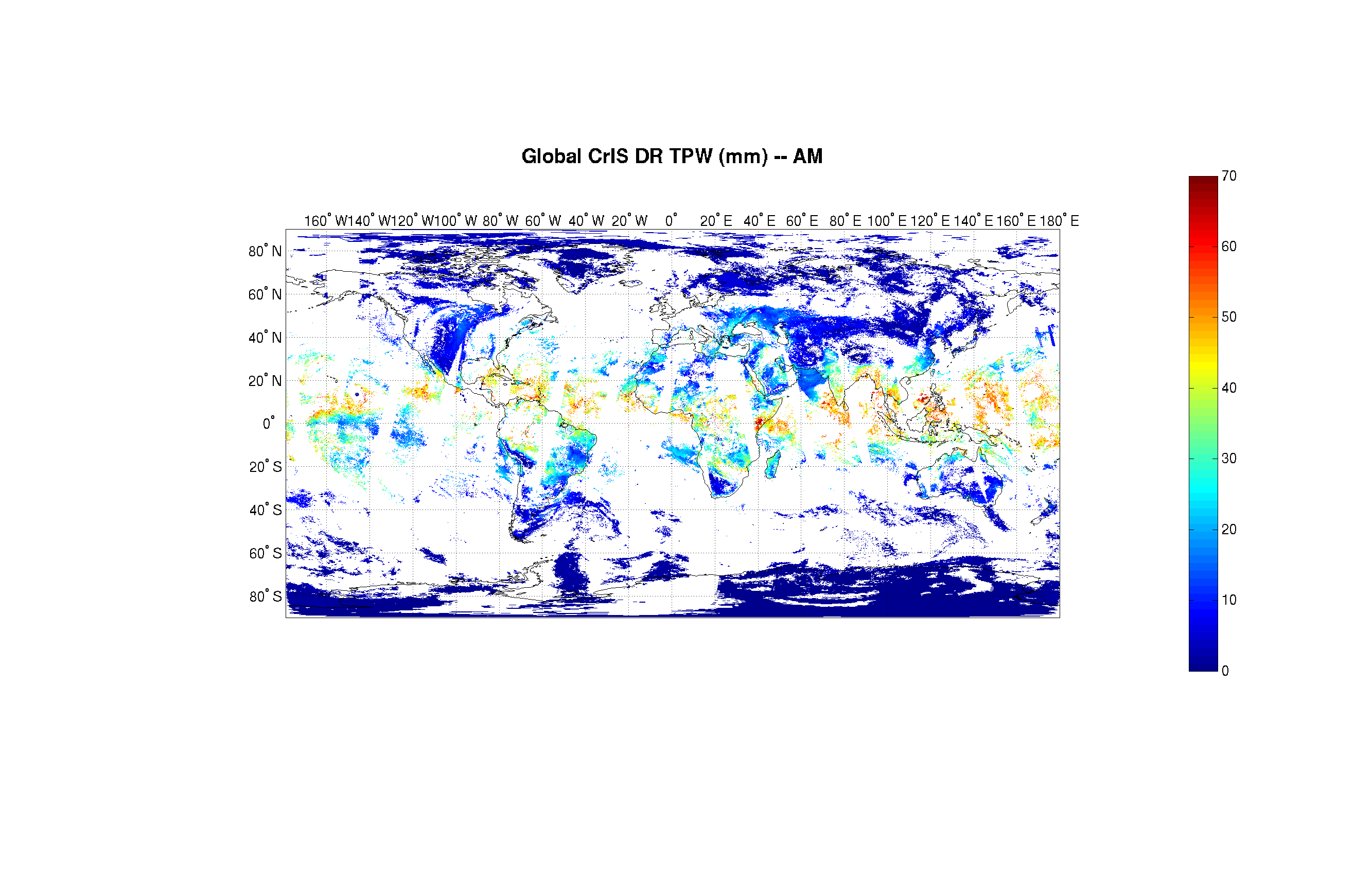 10.15.2014
CrIS CSPP
Dual Regression
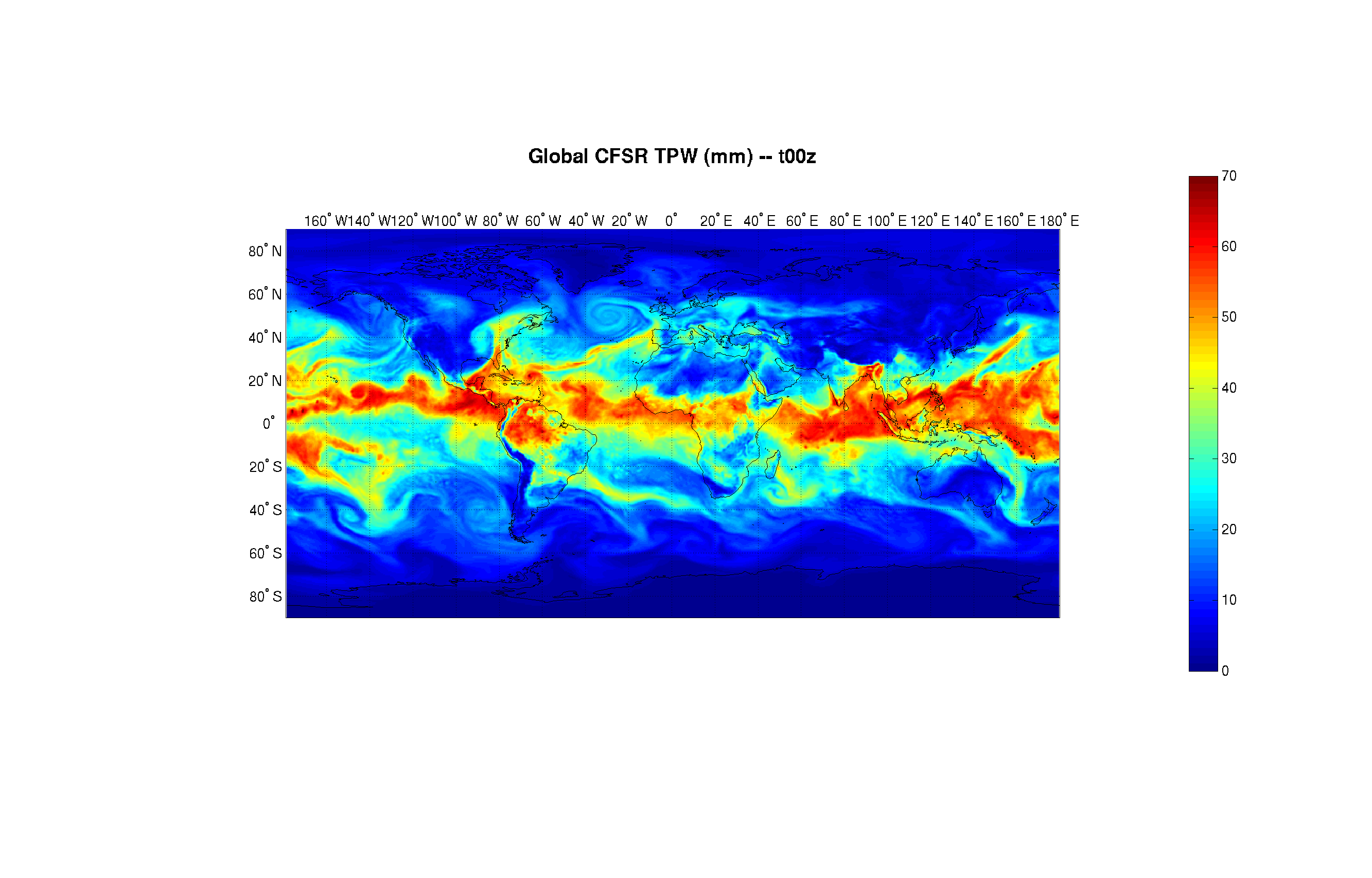 AM
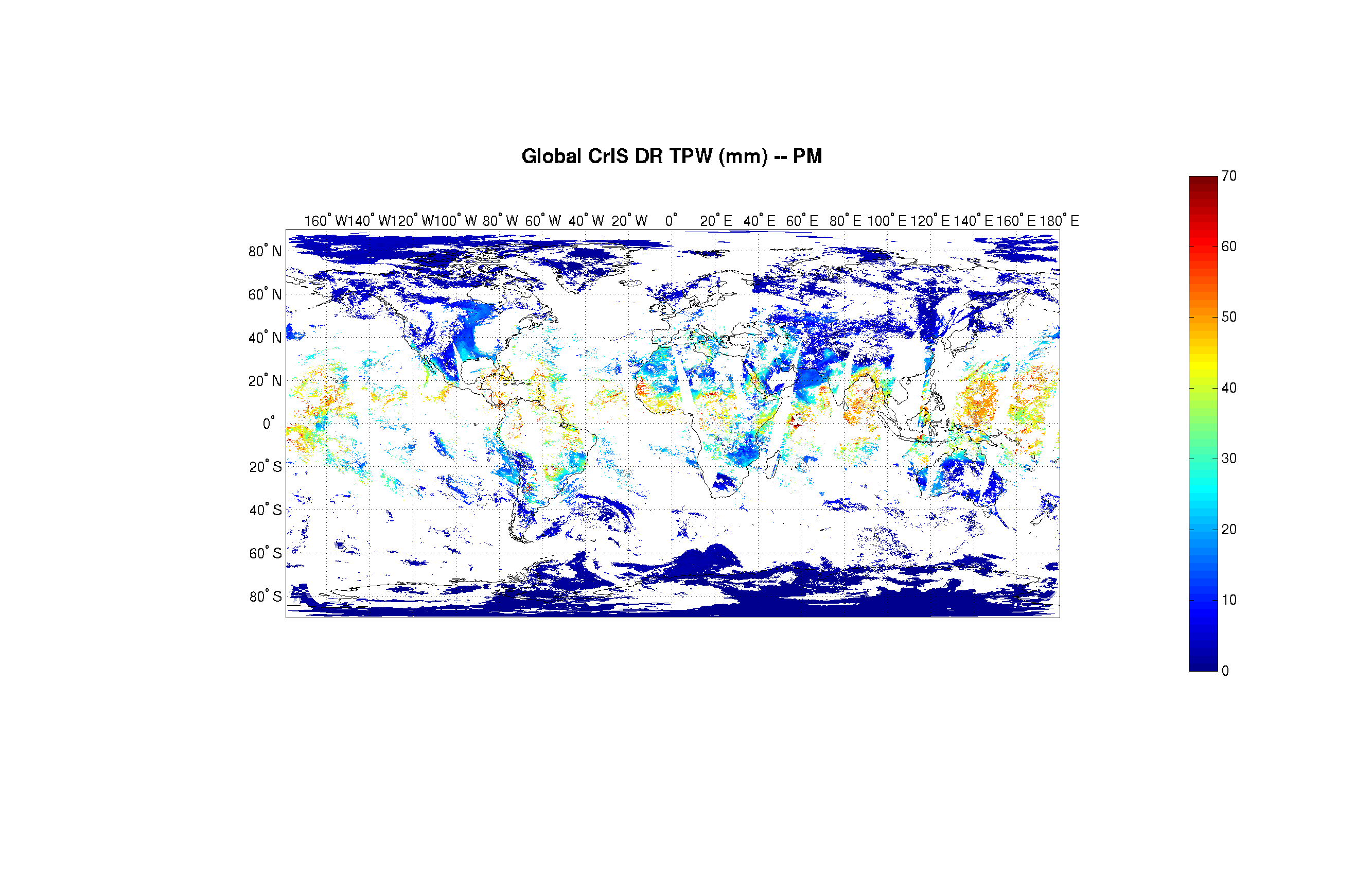 PM
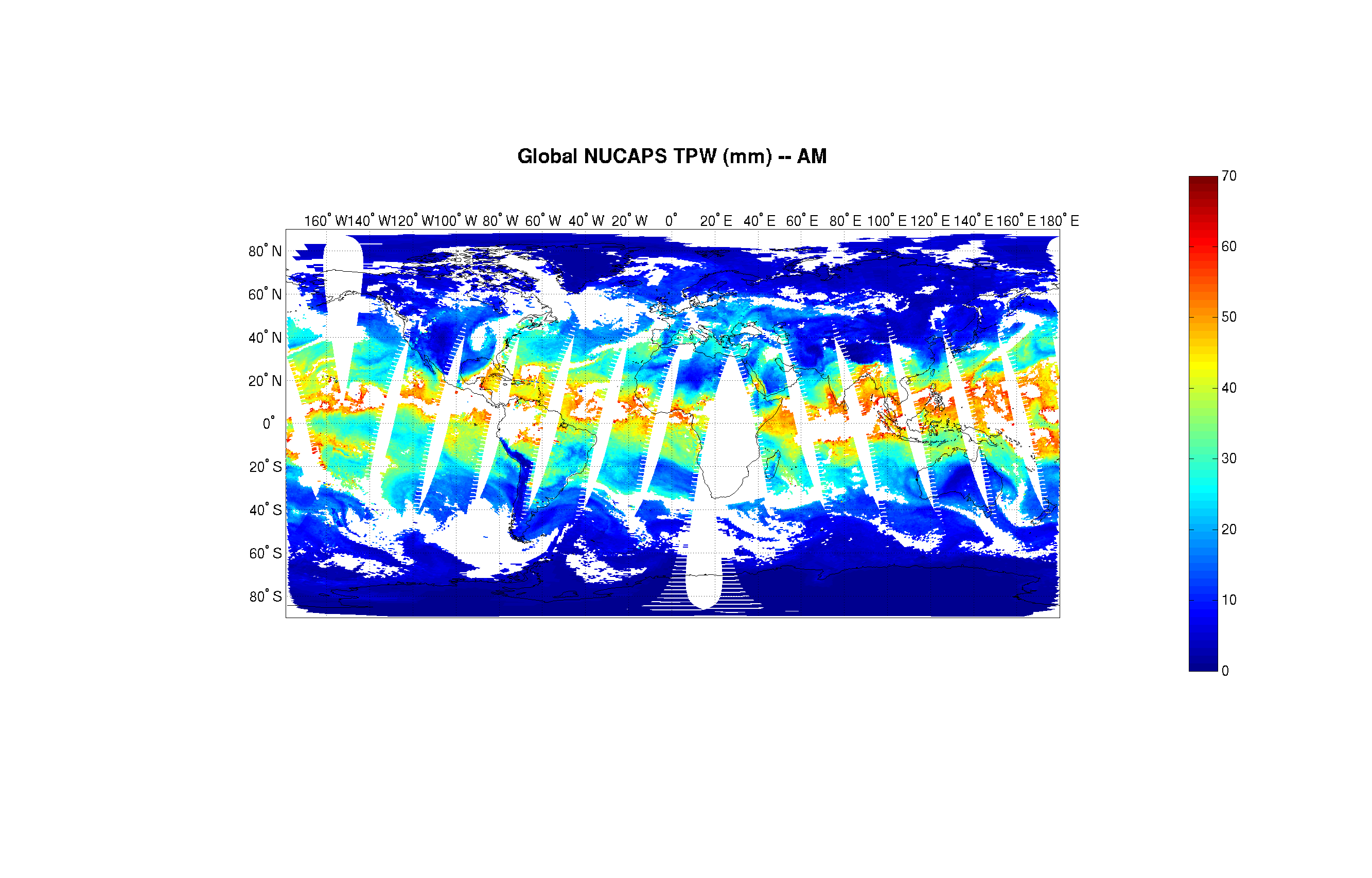 10.15.2014
CrIS+ATMS
NUCAPS
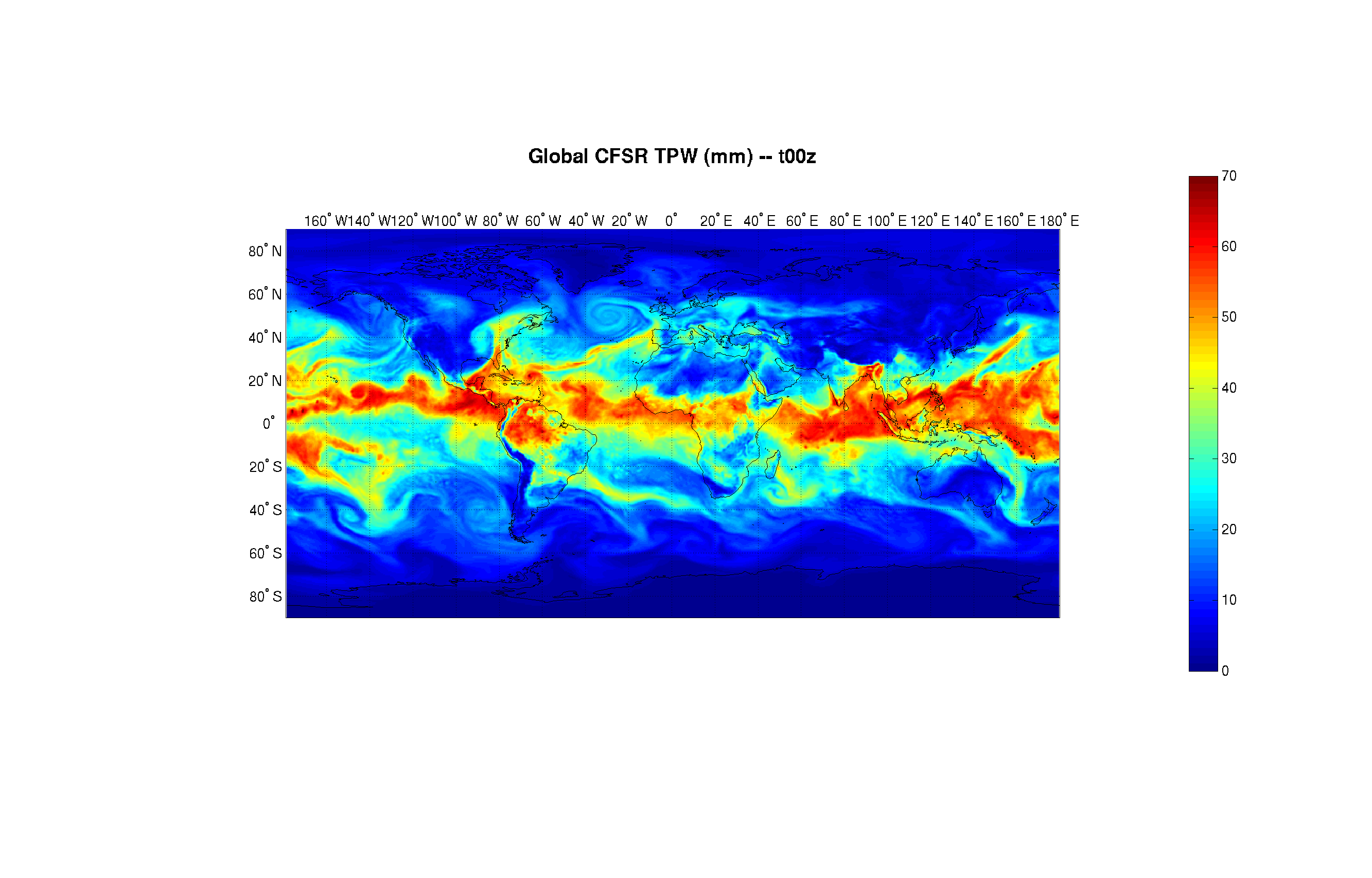 AM
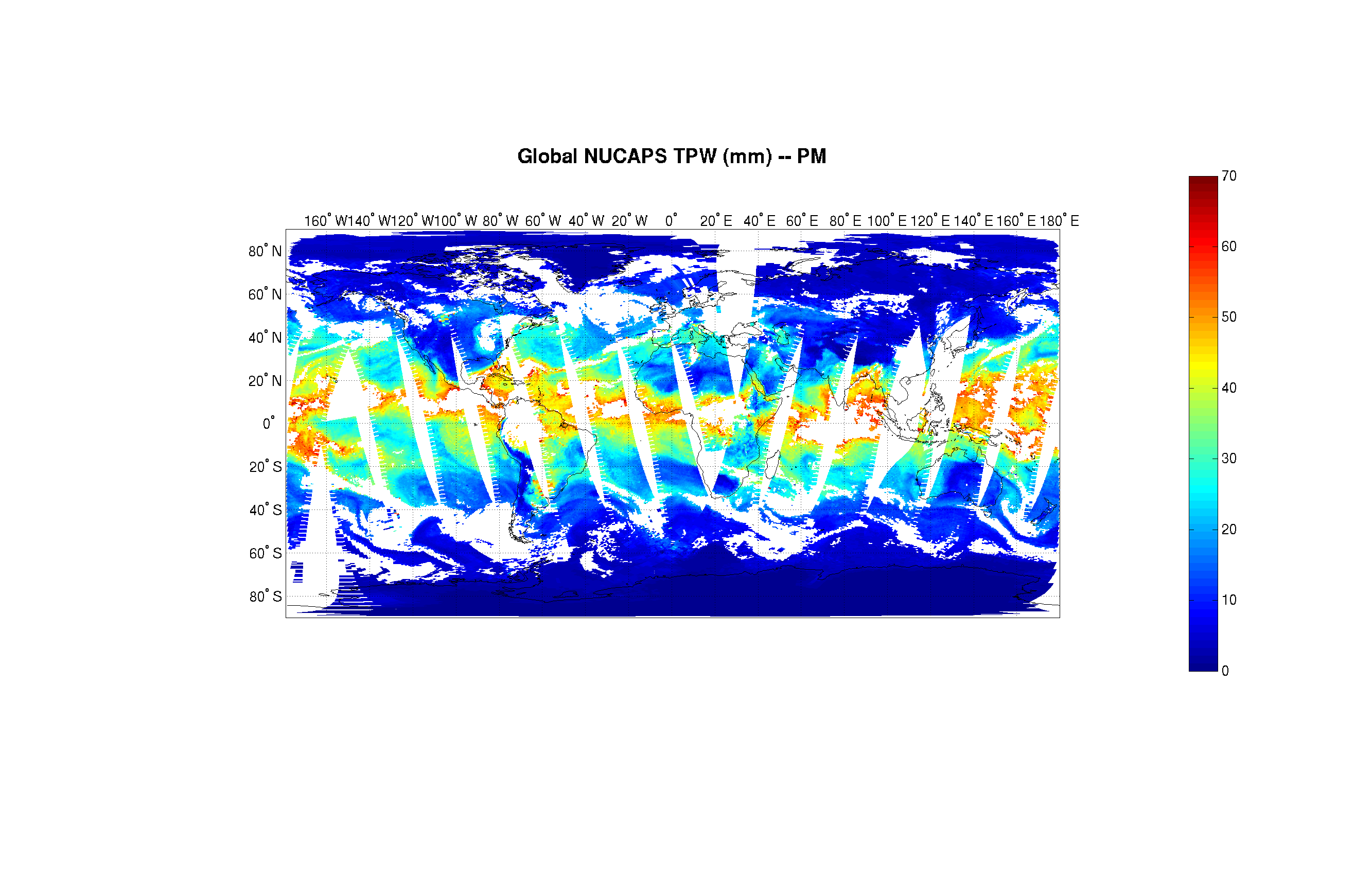 PM
Normalized histogram of MYD07 vs VIIRS (5km)  and NUCAPS  TPW on Oct 14, 2014 over Water
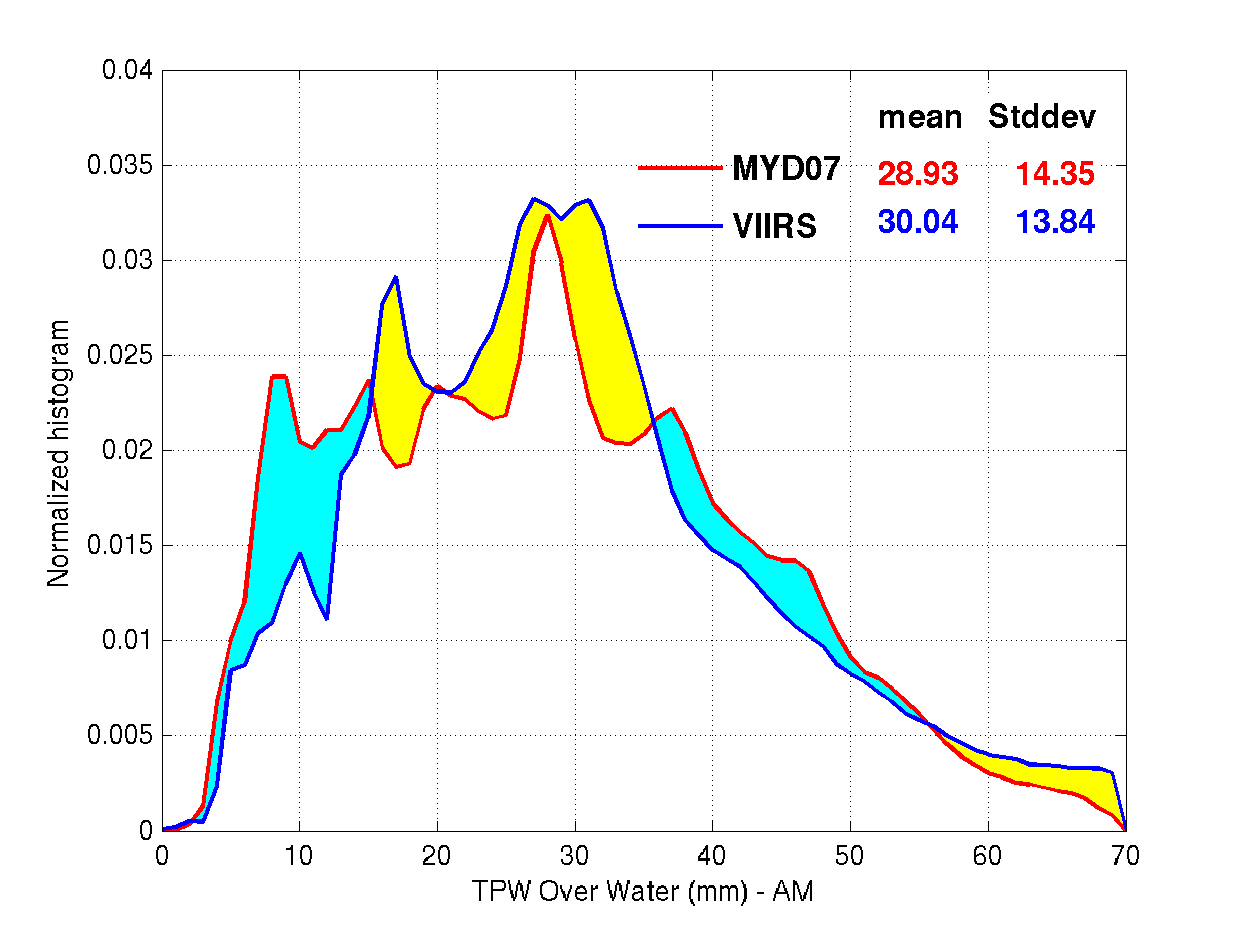 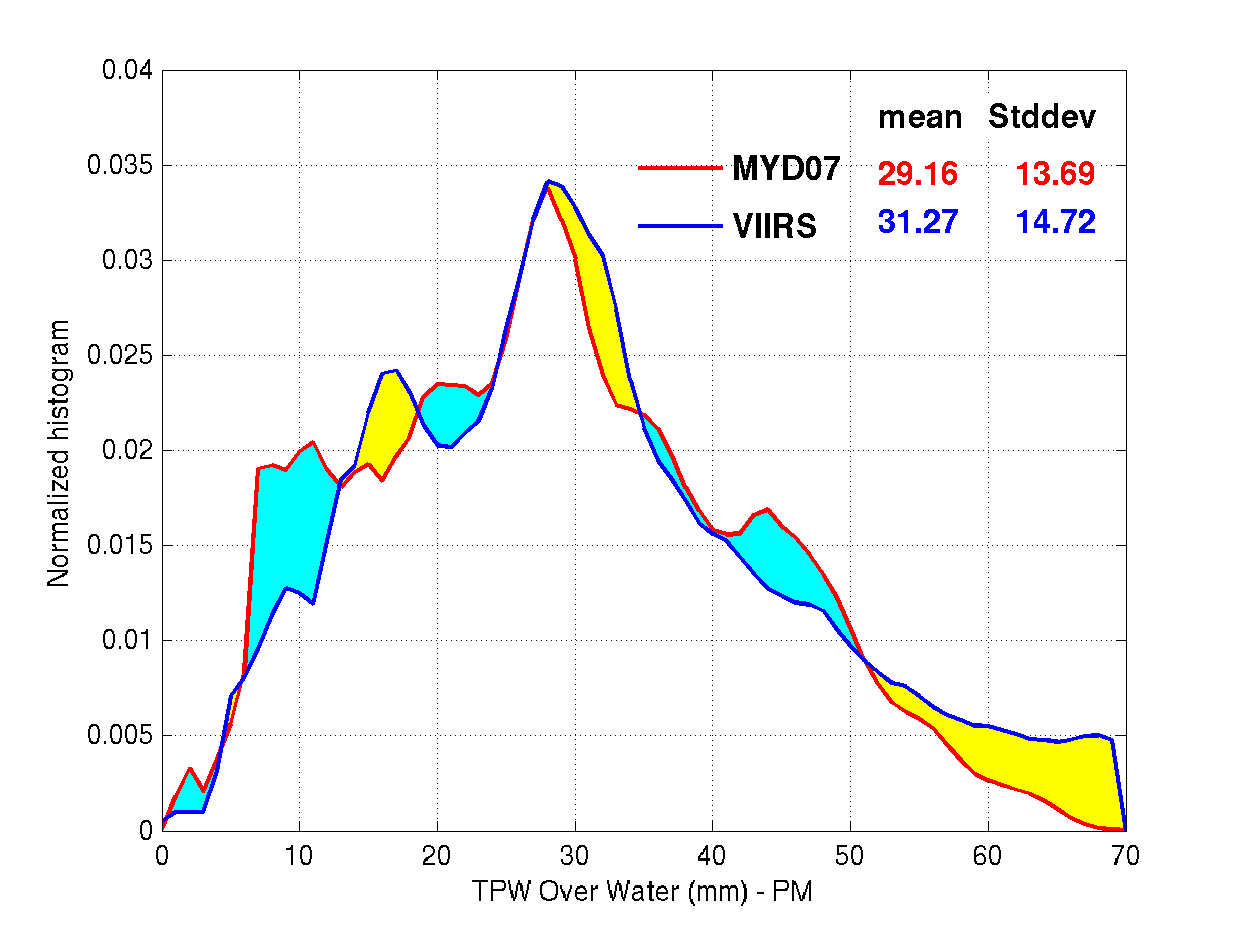 VIIRS
VIIRS
More pixels
Less pixels
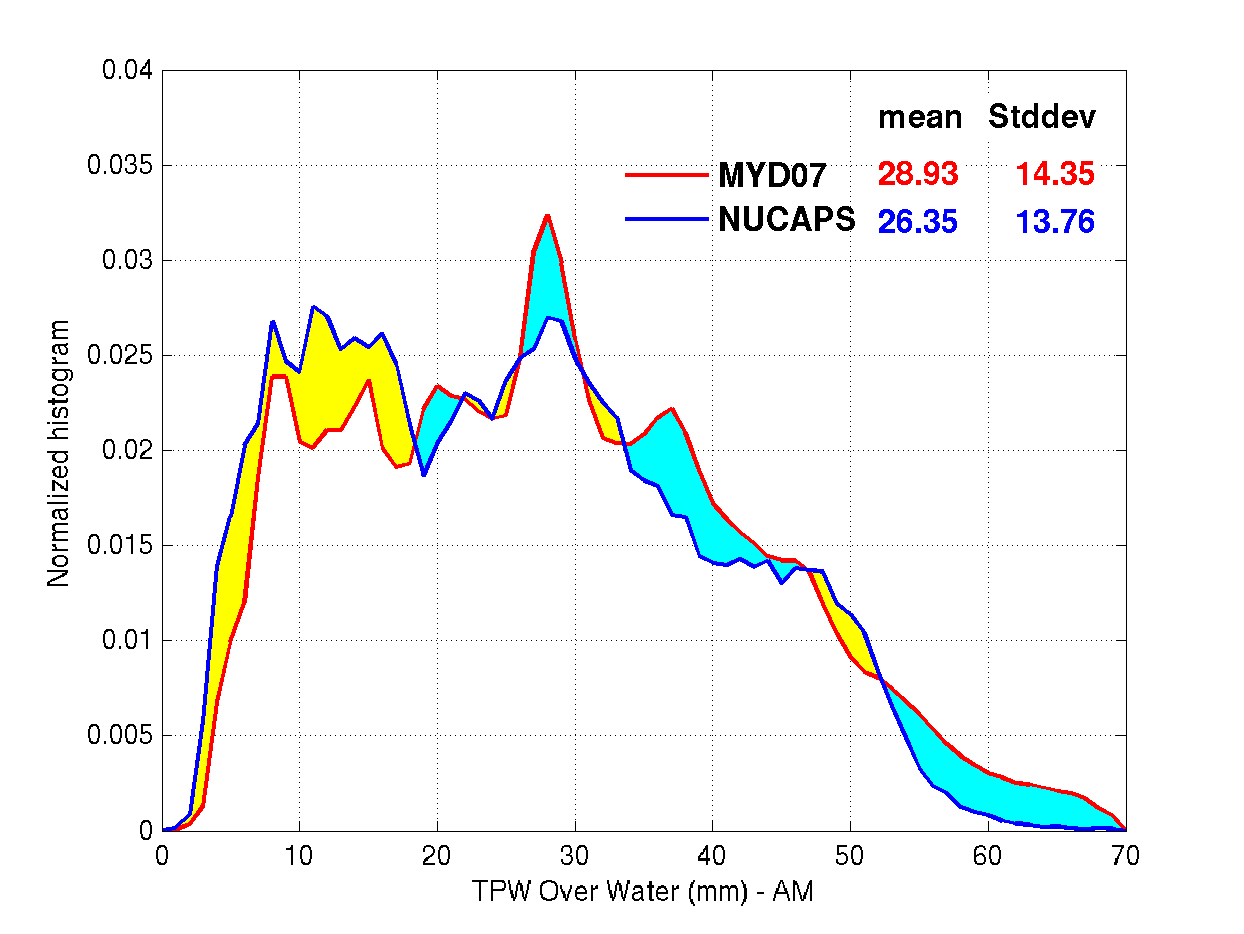 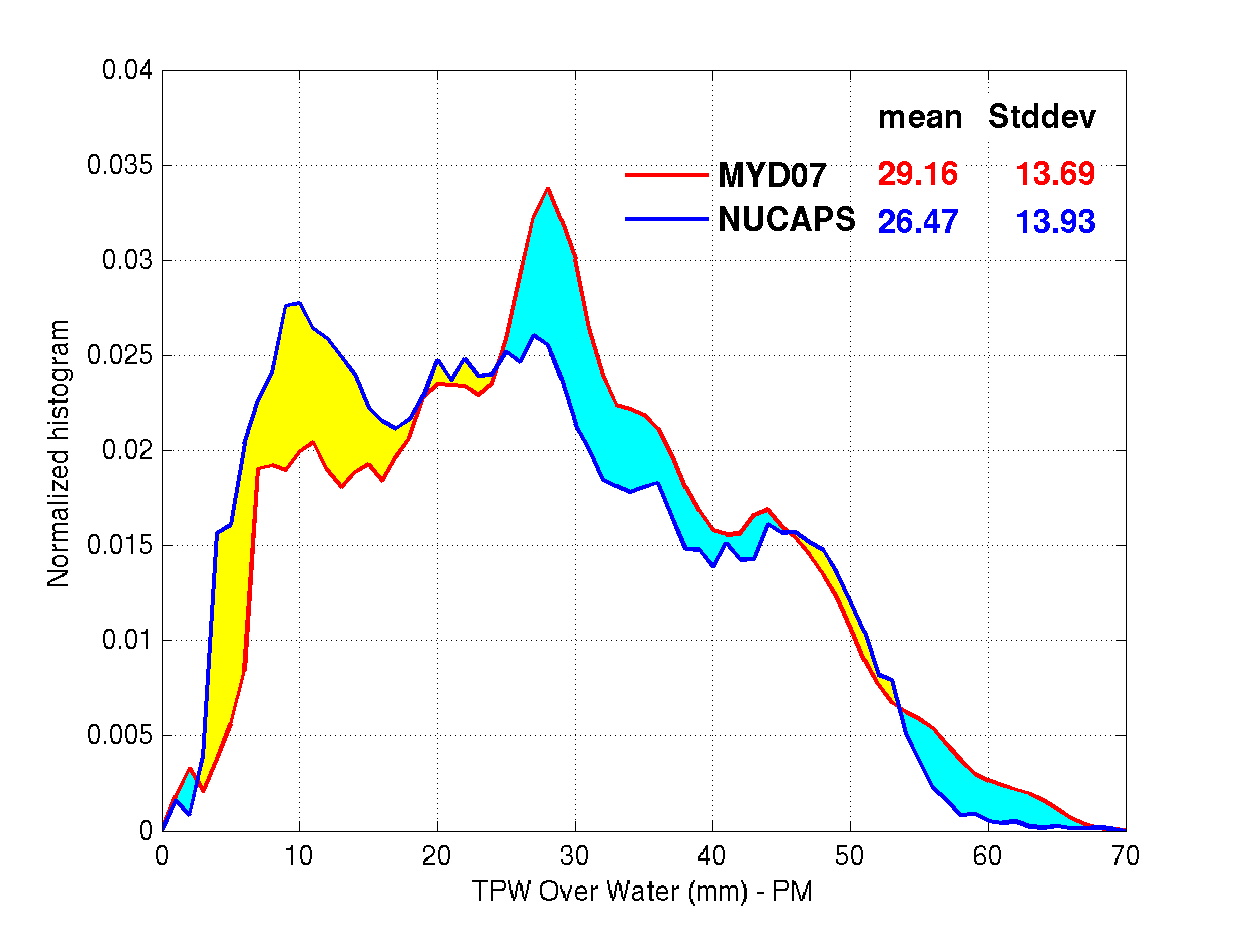 NUCAPS
NUCAPS
Normalized histogram of MYD07 vs VIIRS (5km)  and NUCAPS  TPW on Oct 14, 2014 over  Land
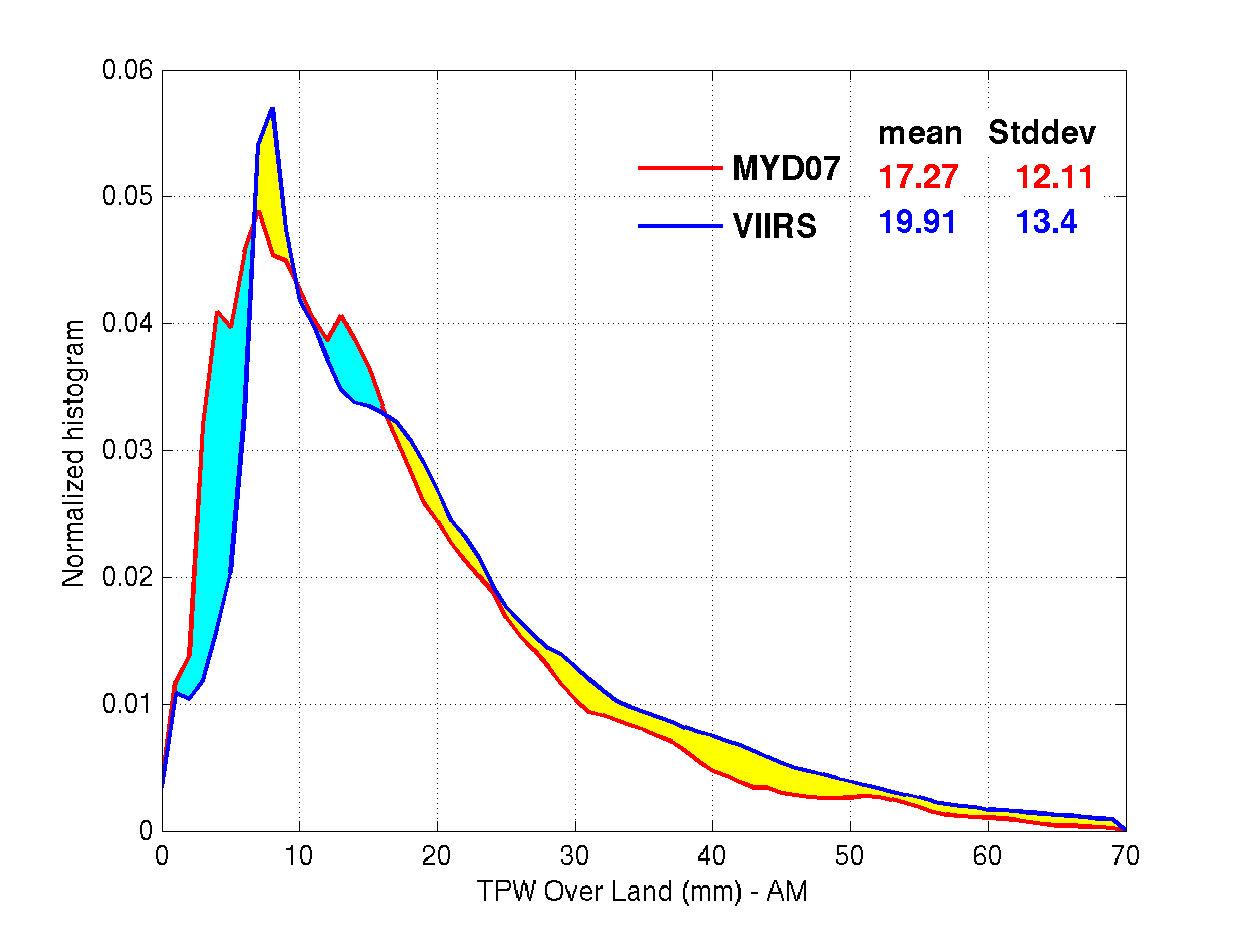 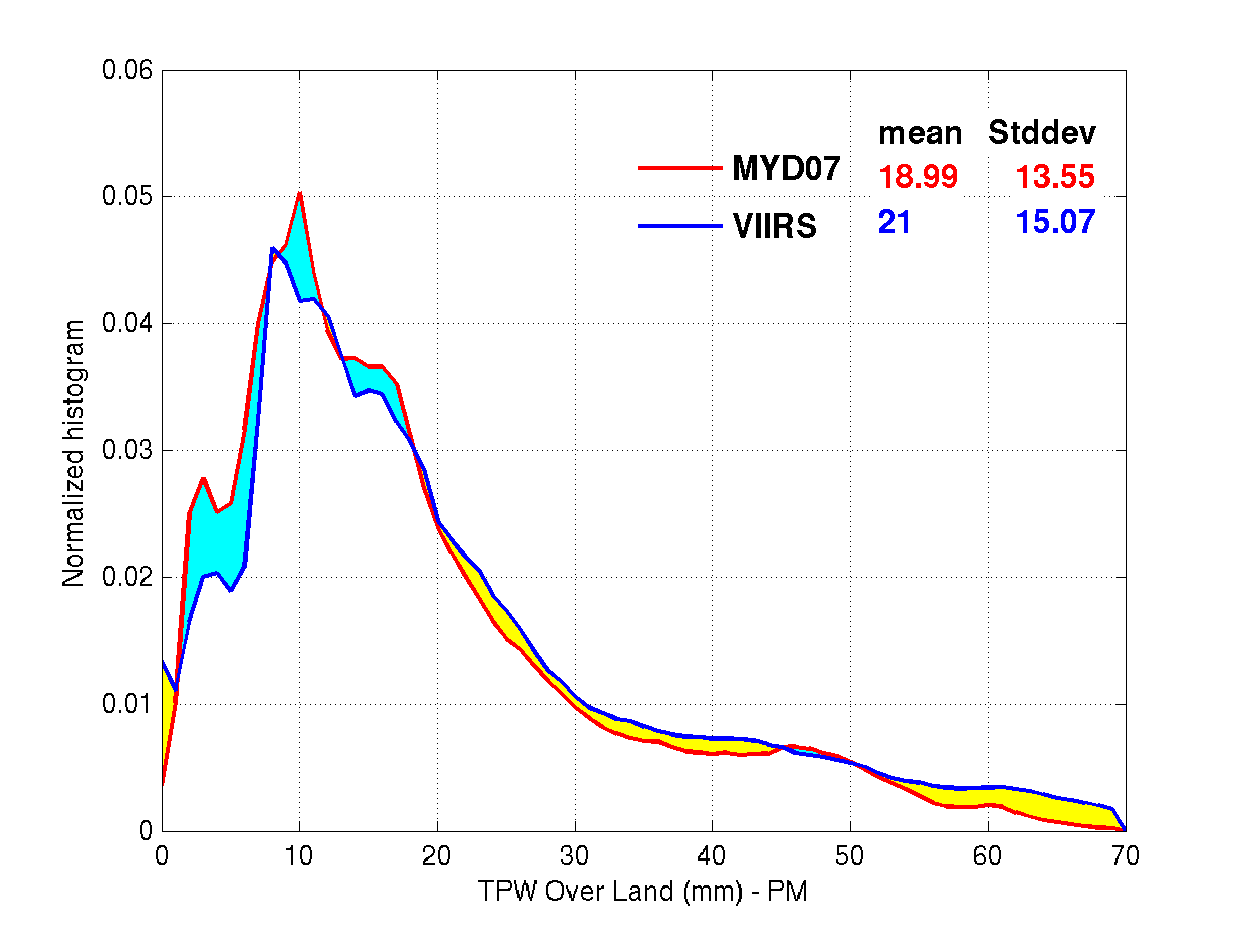 VIIRS
VIIRS
More pixels
Less pixels
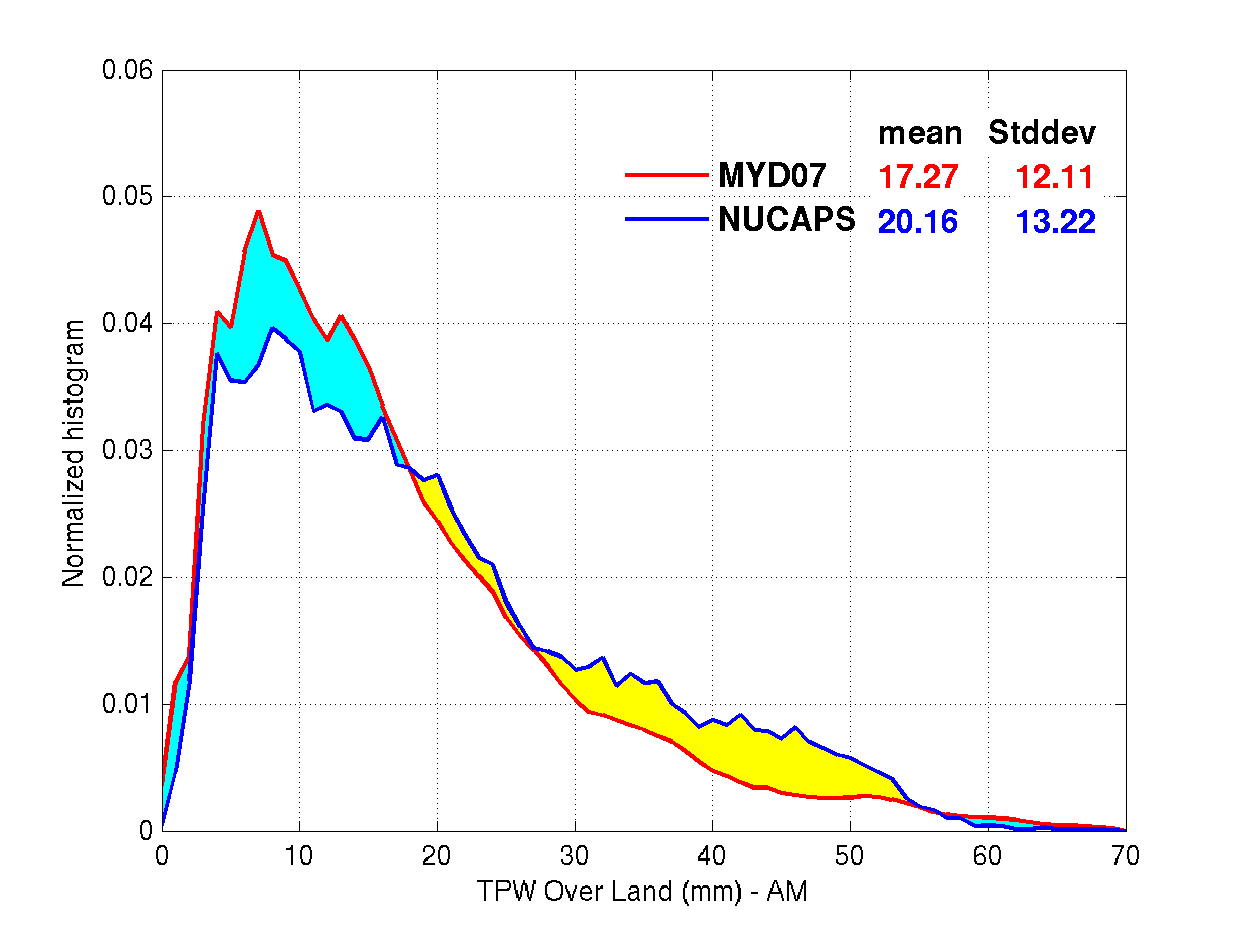 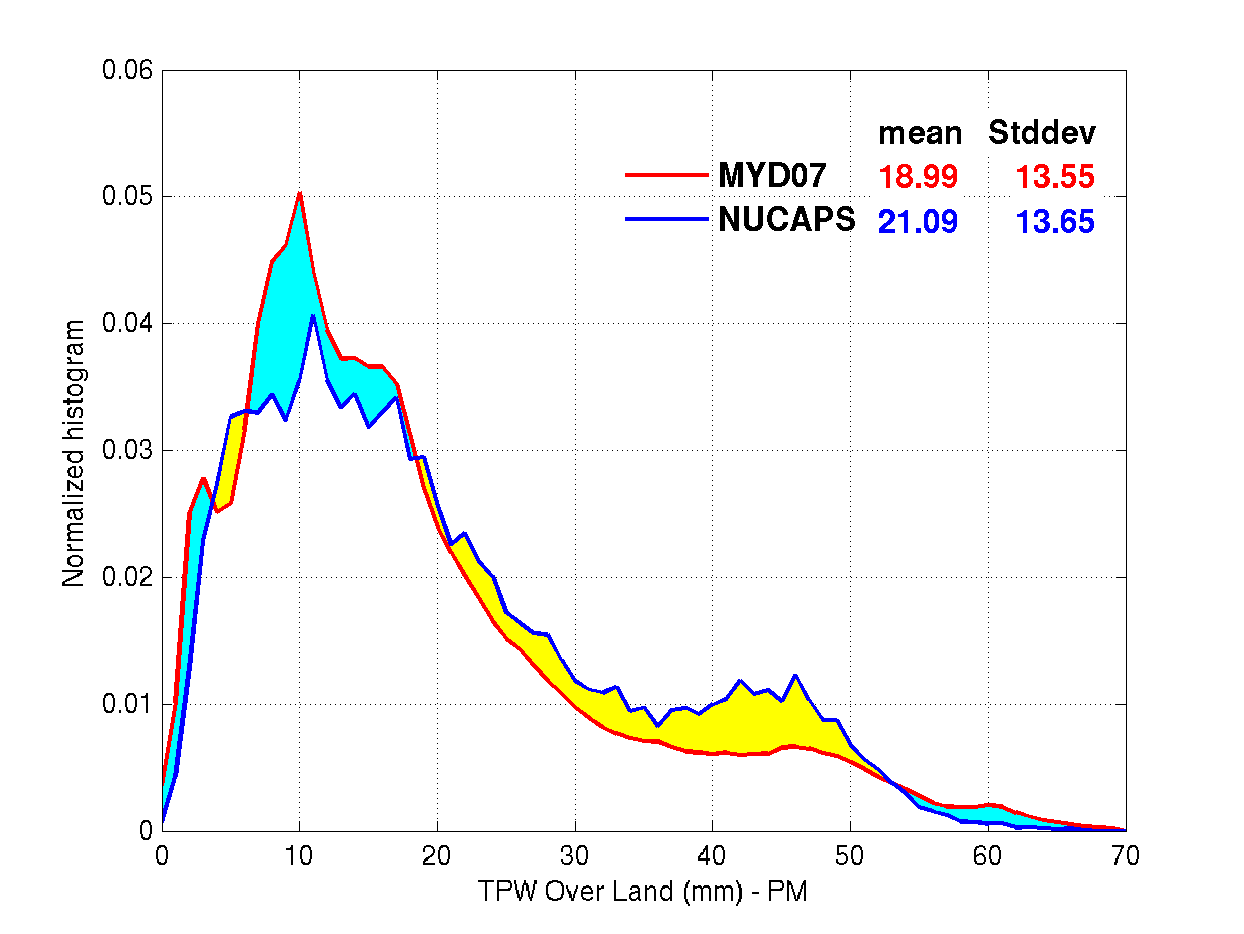 NUCAPS
NUCAPS
MODIS 30-60 S Latitude
MODIS 30-60 N Latitude
MODIS -30 - +30 Latitude
Time series of the Aqua MOD07 high, middle and low layer monthly mean integrated water vapor (IWV) for the mid-latitude North (30N to 60N), mid-latitude South ((30S-60S) and tropical latitude  (30S to 30N)  bands at nighttime
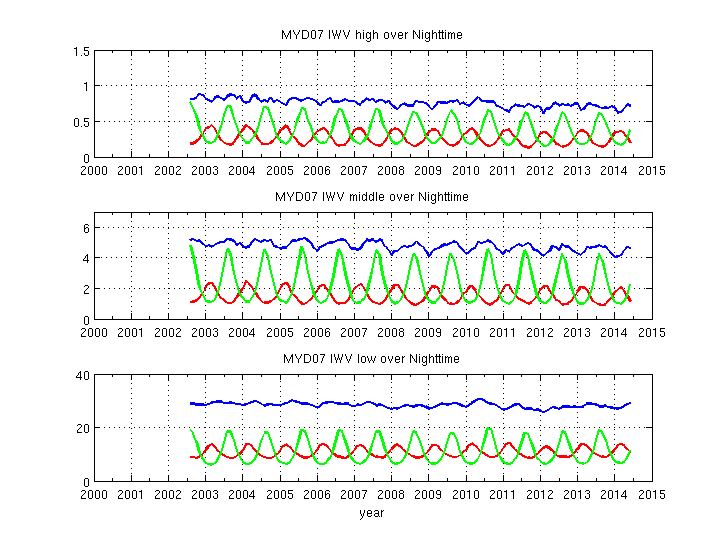 High IW
High IWV
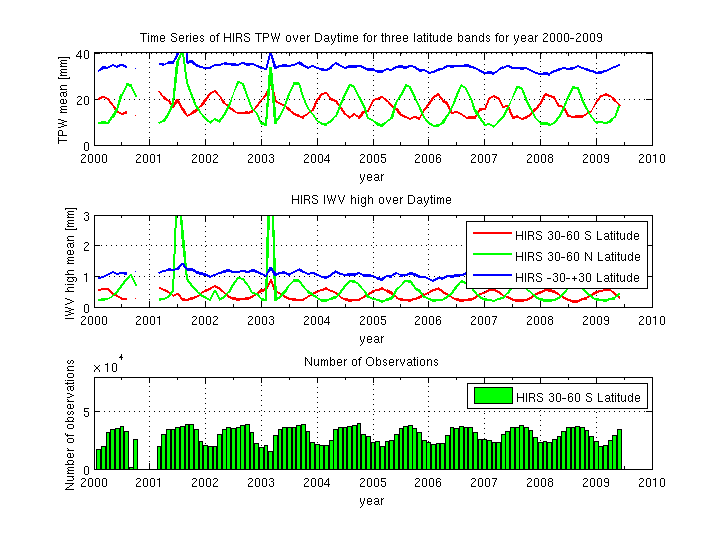 Middle IW
Middle IWV
Low IW
Low IWV
MODIS 30-60 S Latitude
MODIS 30-60 N Latitude
MODIS -30 - +30 Latitude
Time series of the Terra MYD07 high, middle and low layer monthly mean integrated water vapor (IWV) for the mid-latitude North (30N to 60N), mid-latitude South ((30S-60S) and tropical latitude  (30S to 30N)  bands at nighttime
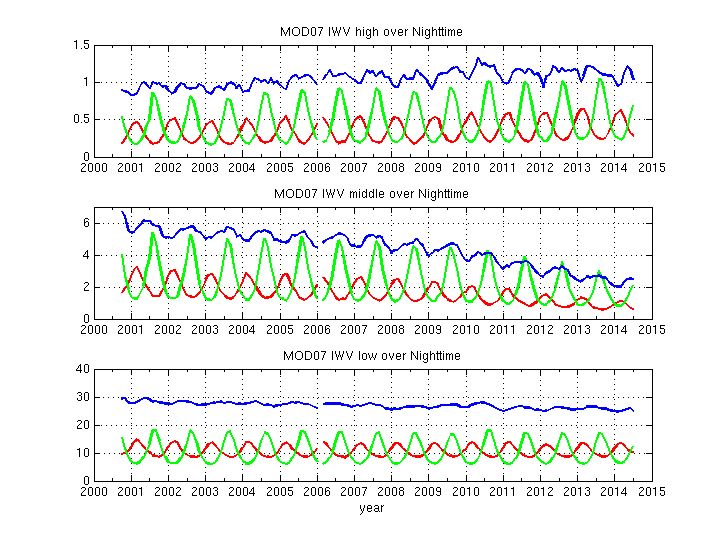 High IW
High IWV
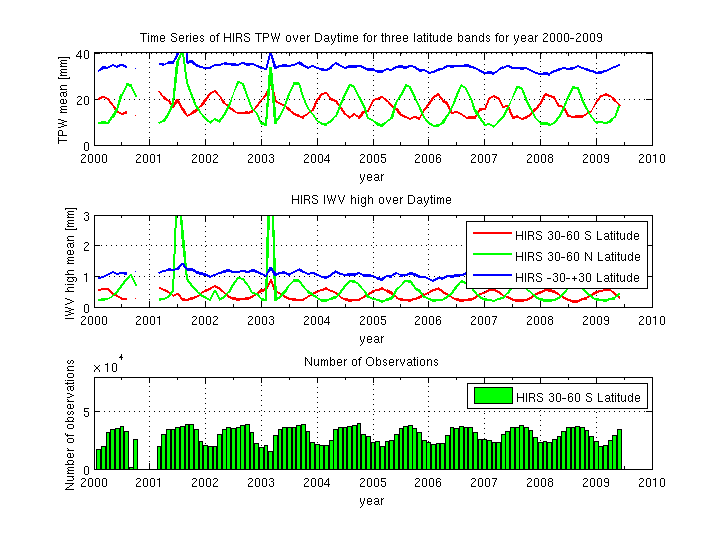 Middle IW
Middle IWV
Low IW
Low IWV
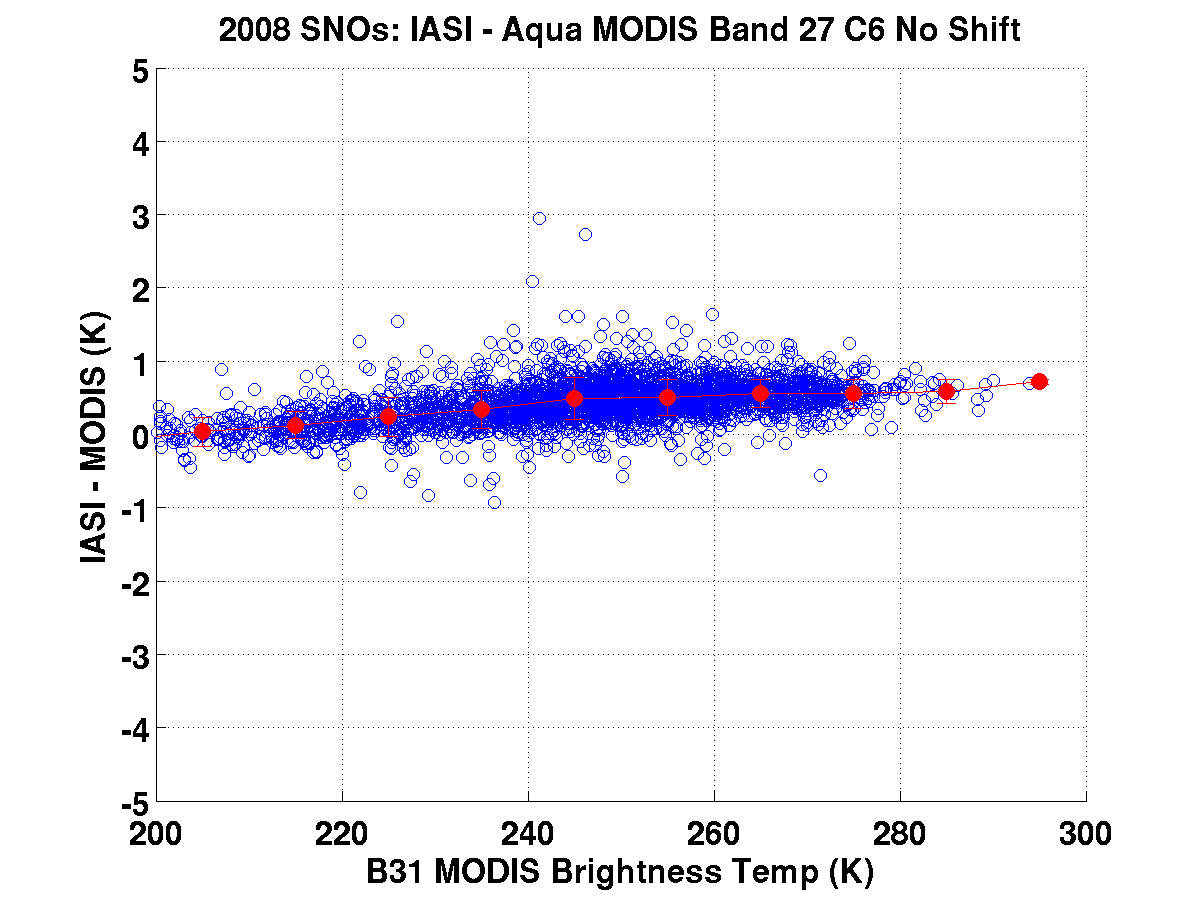 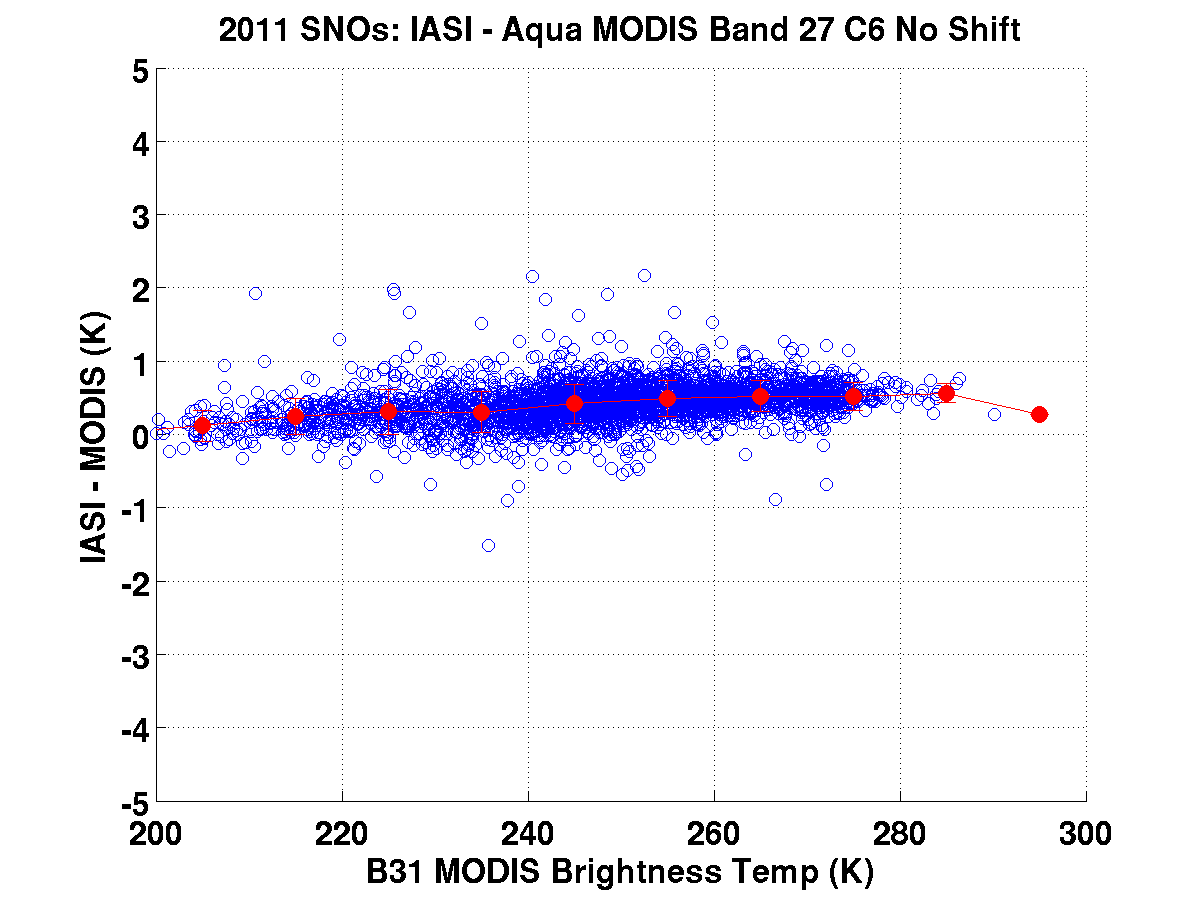 2008
2011
A
q
u
a

B
2
7
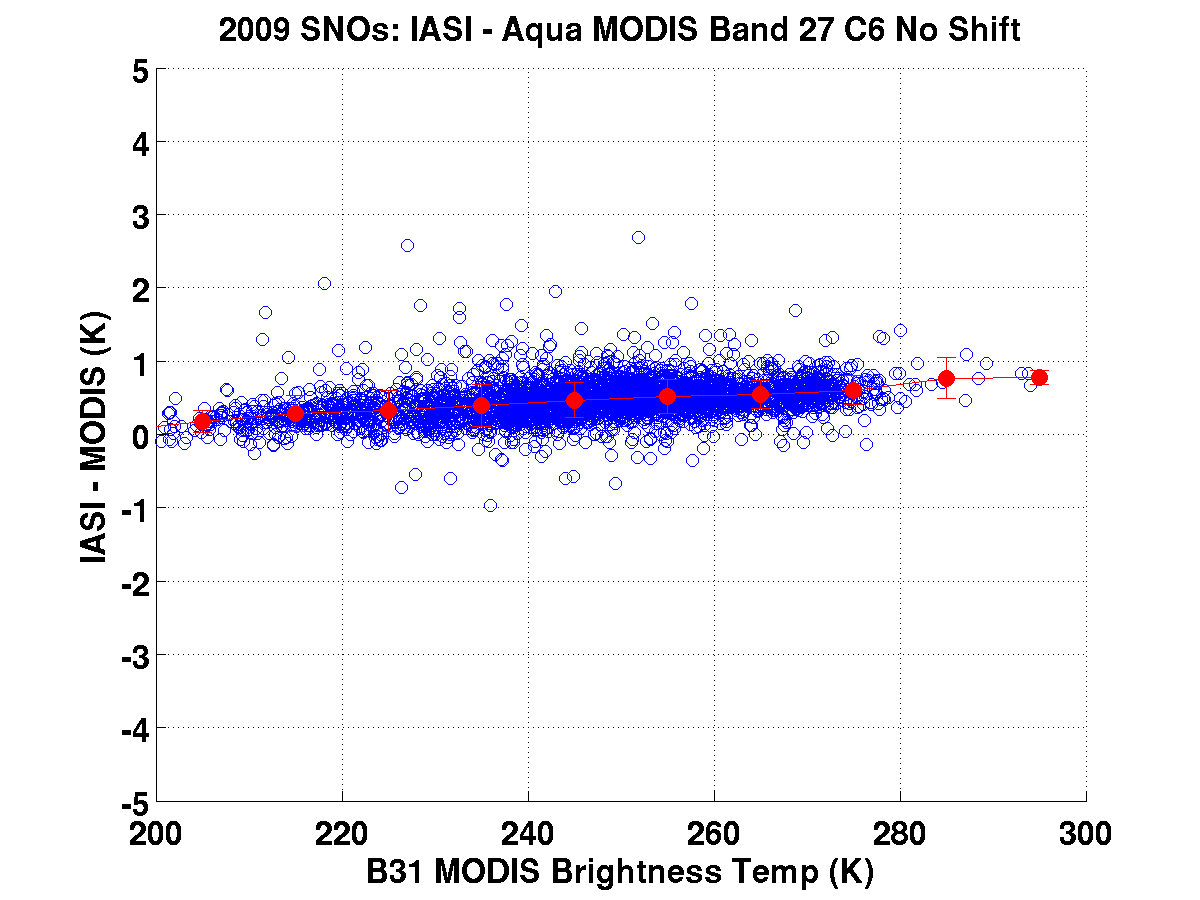 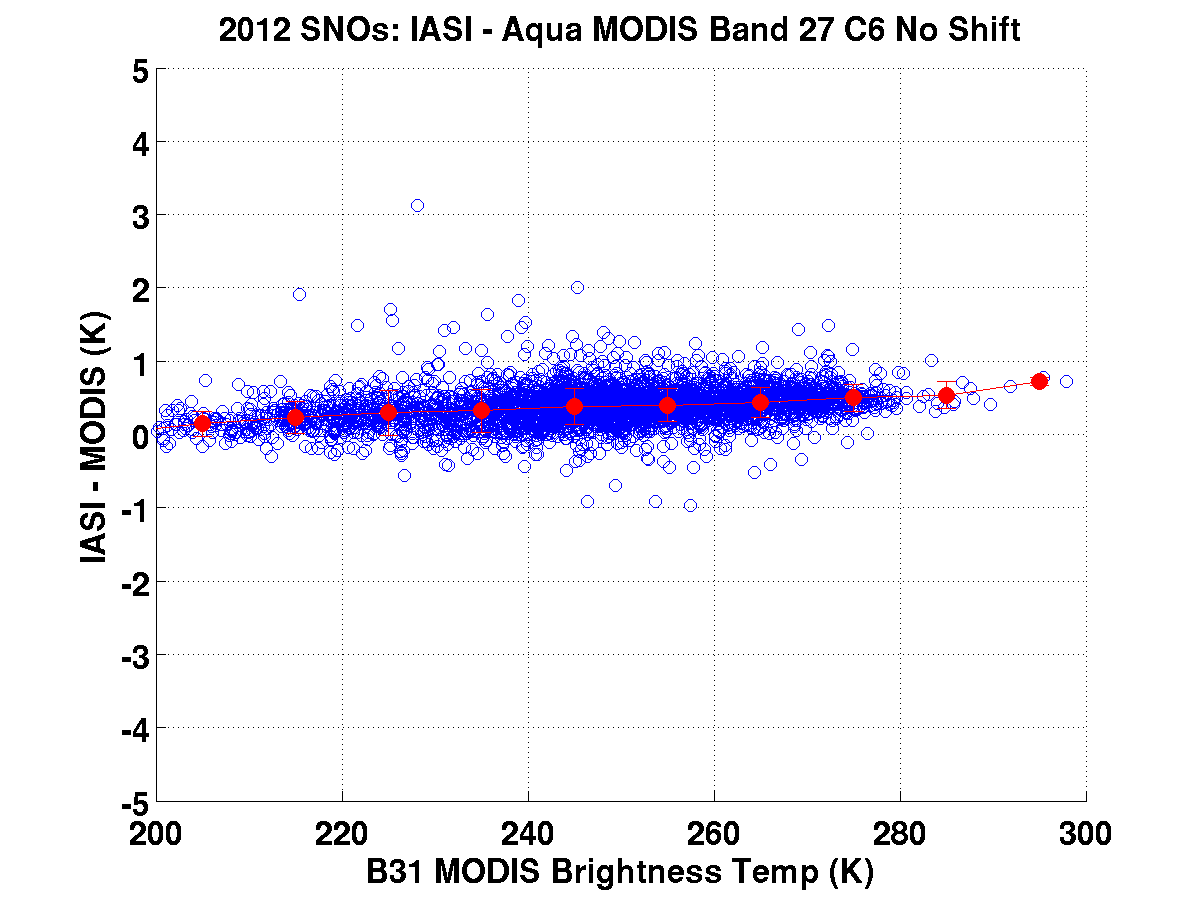 2012
2009
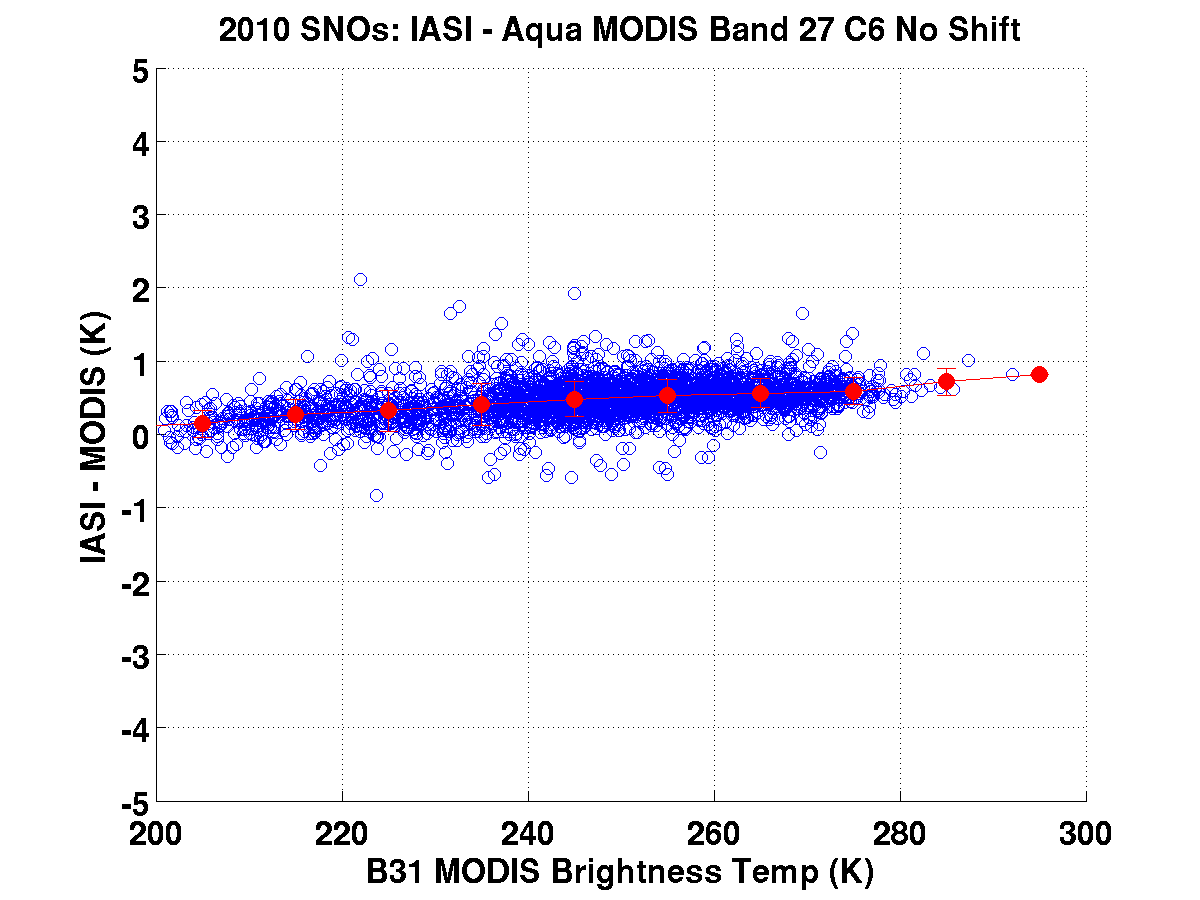 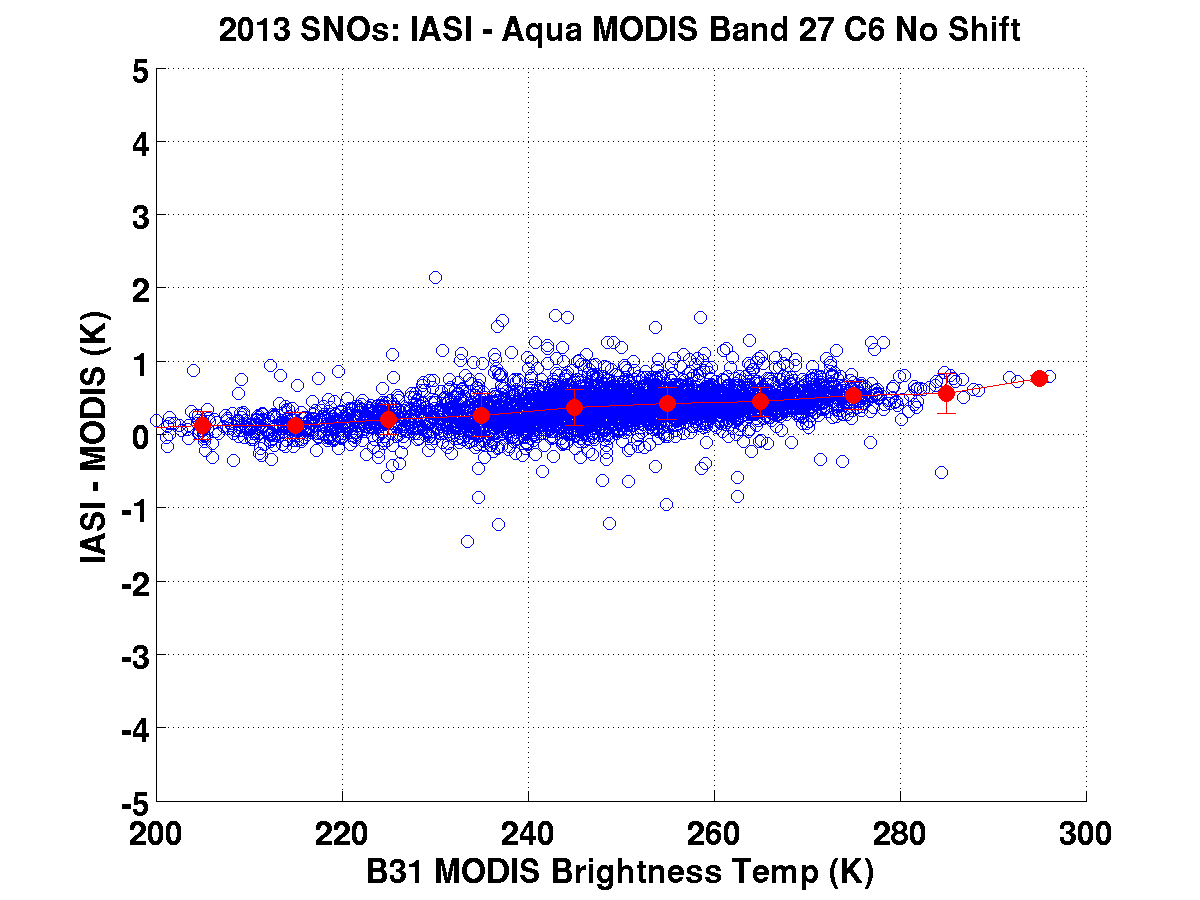 2010
2013
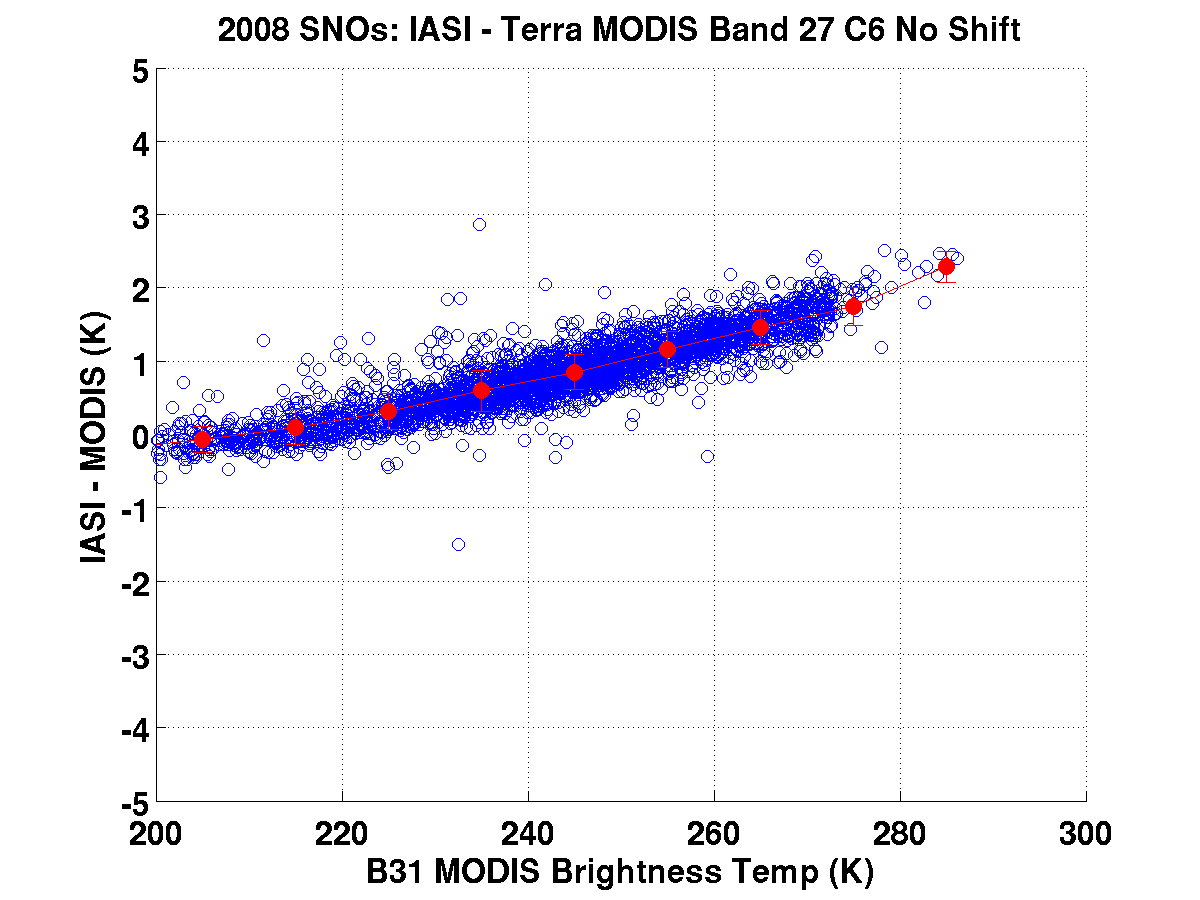 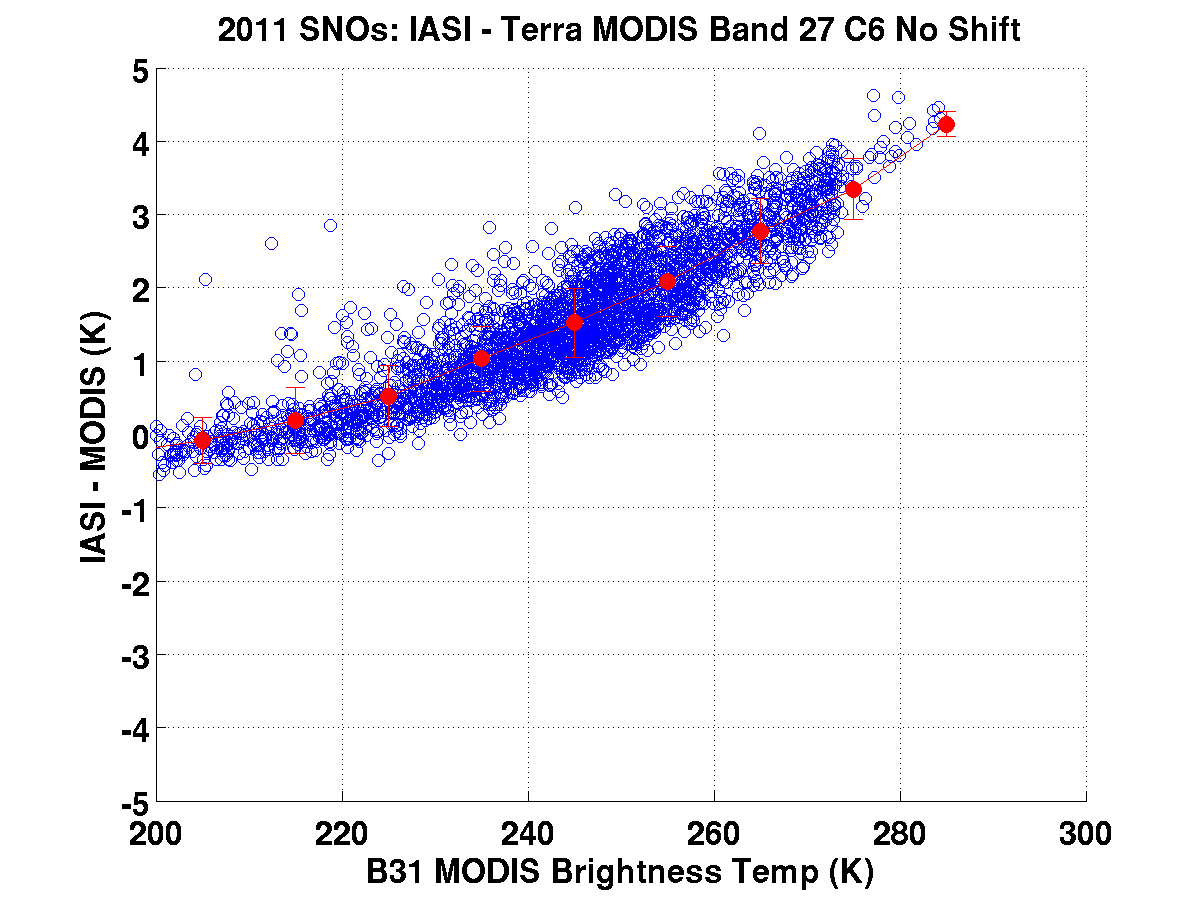 2008
2011
T
e
r
r
a

B
2
7
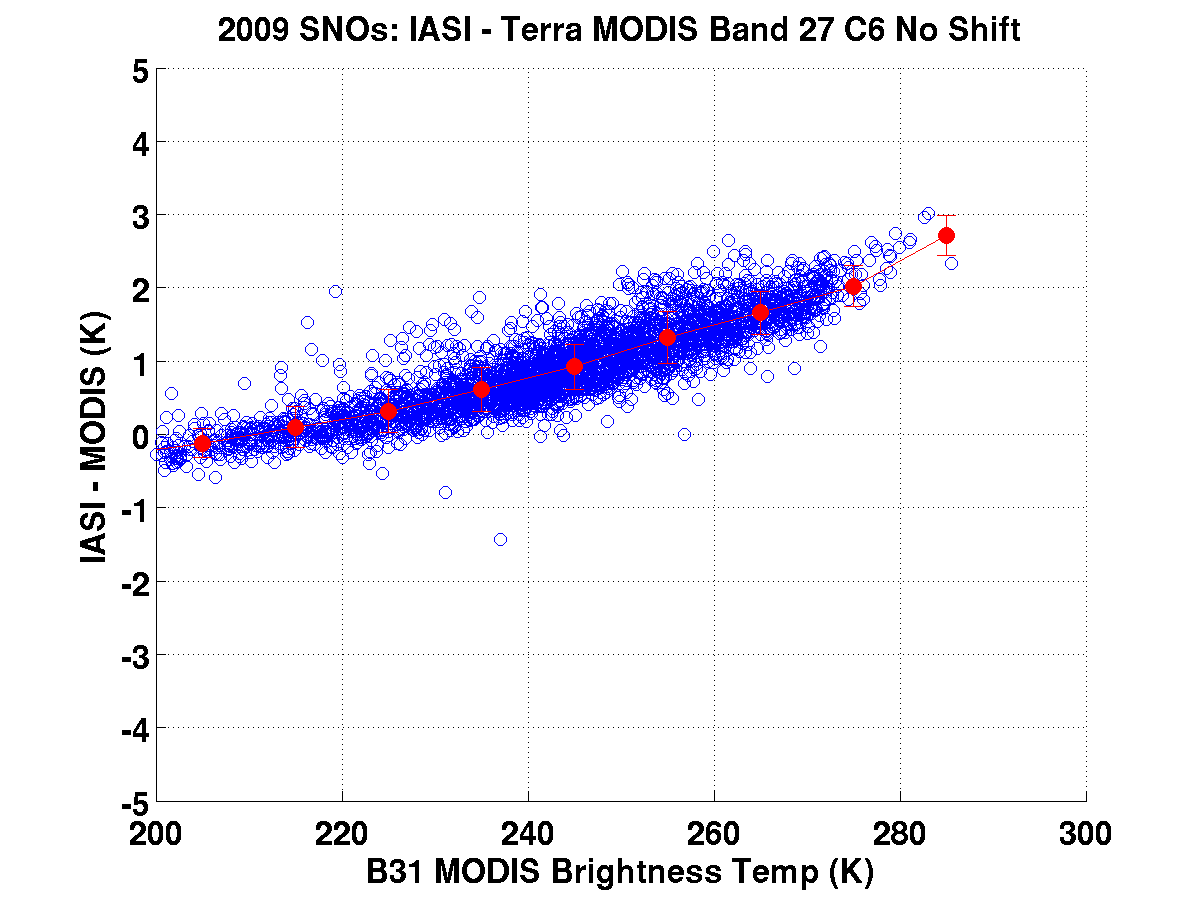 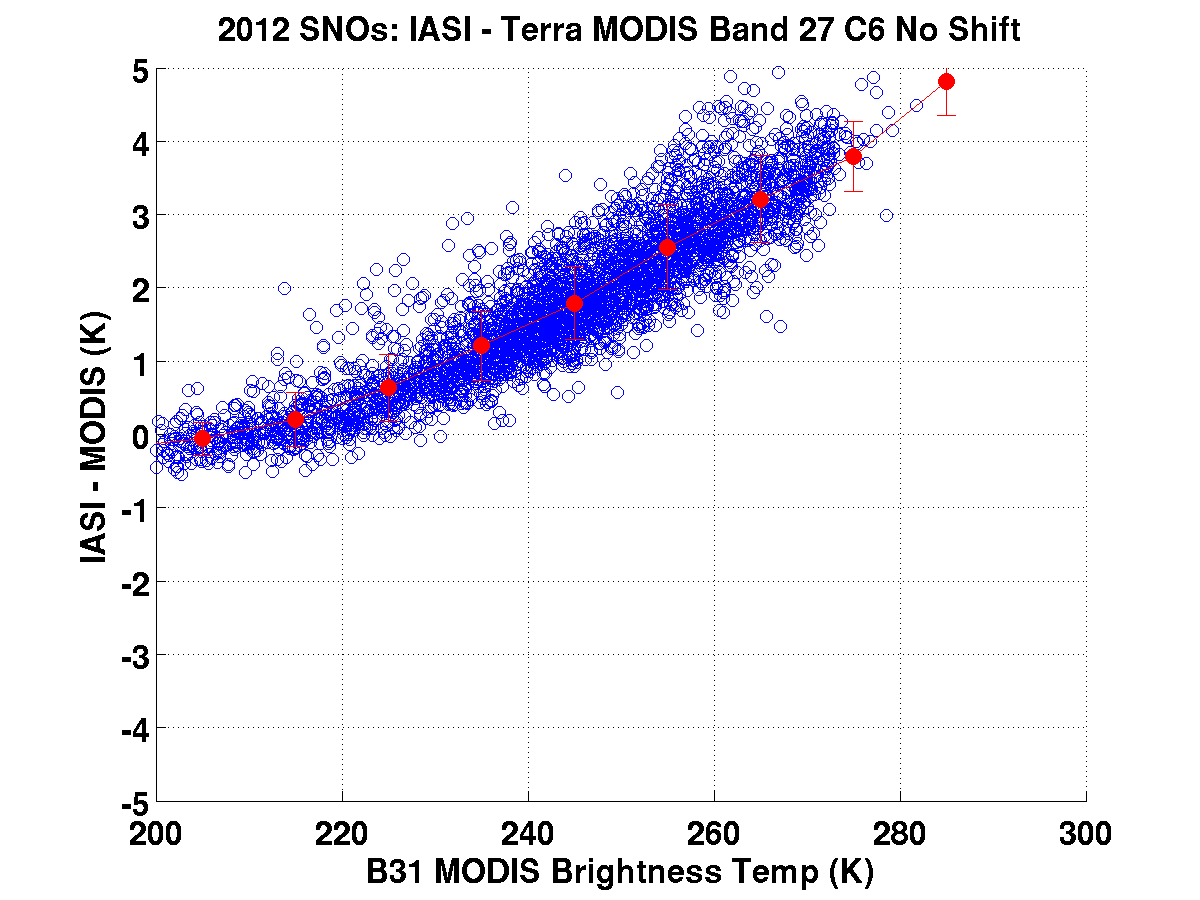 2012
2009
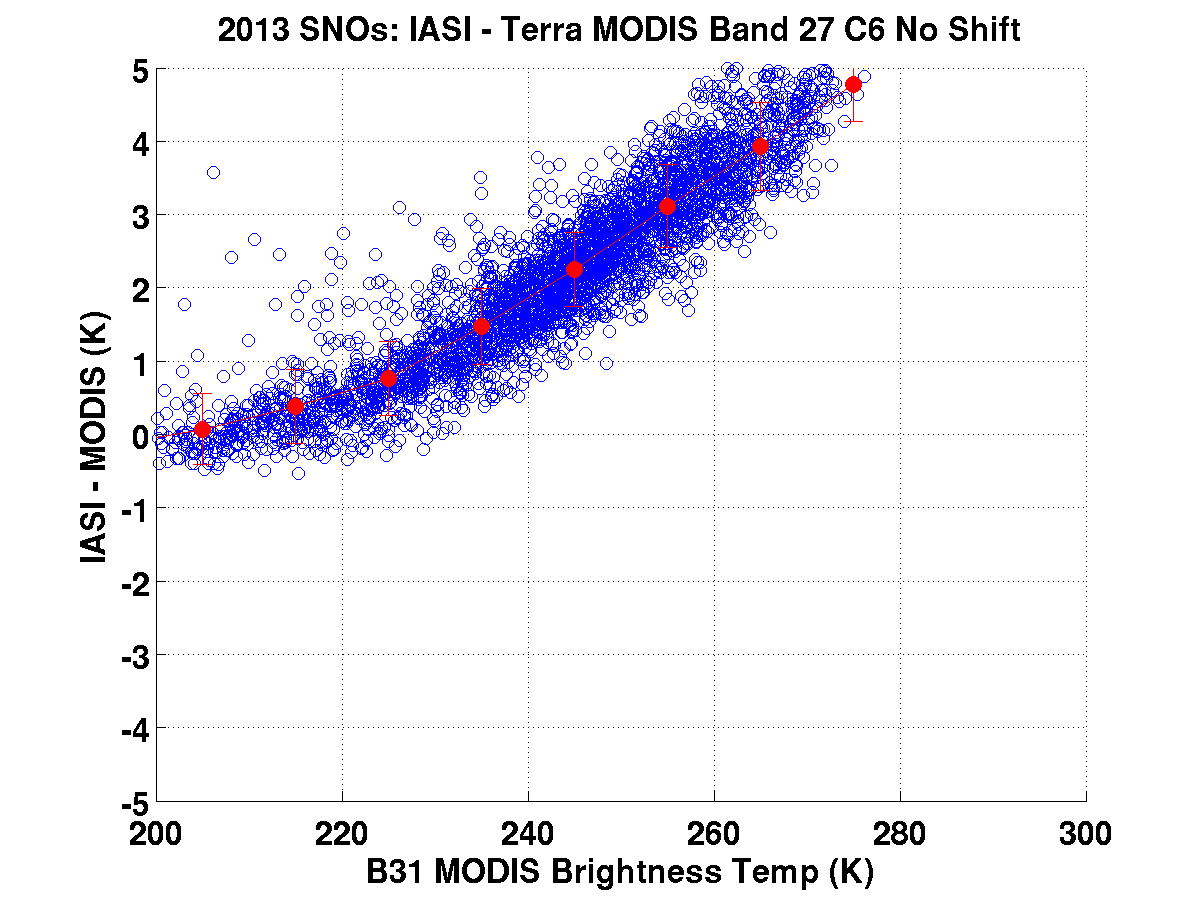 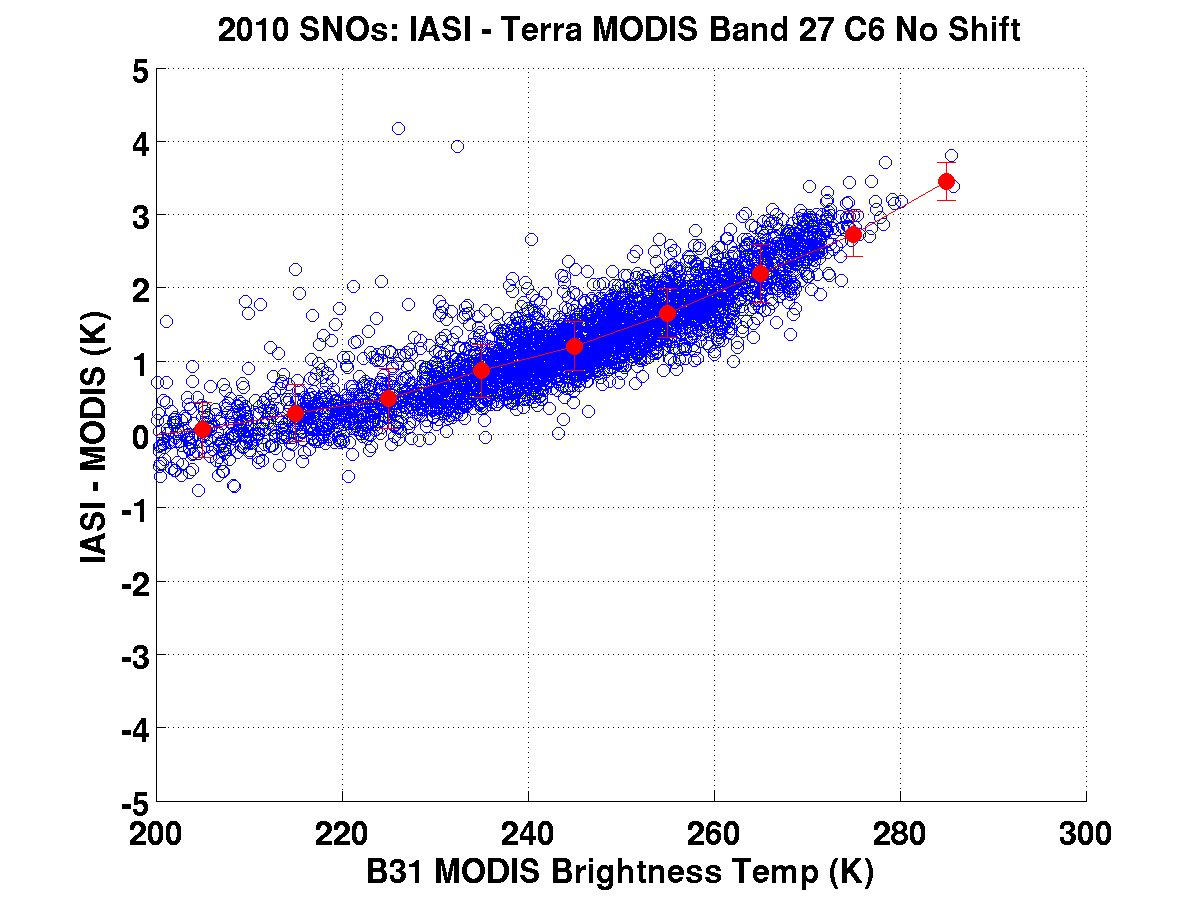 2013
2010
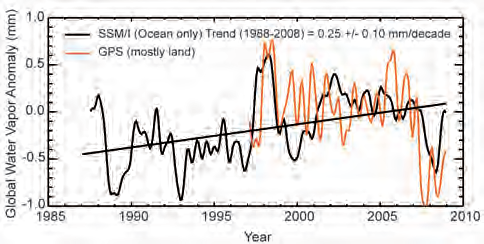 (Peterson et al 2009)
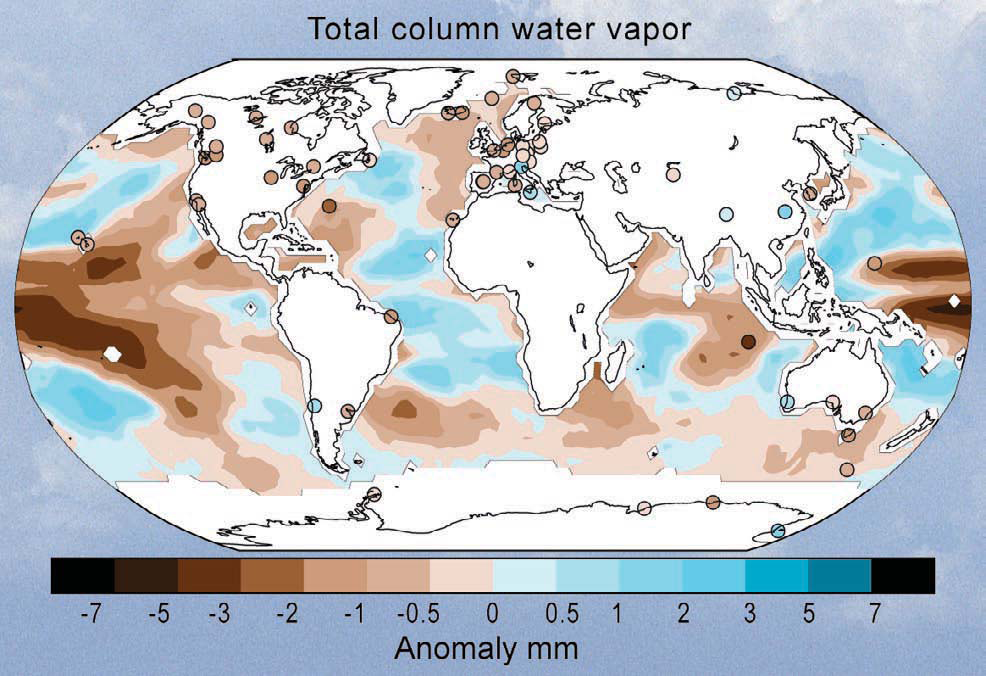 (Peterson et al 2009)
2008 La Nina Water Vapor 10 yr Anomaly
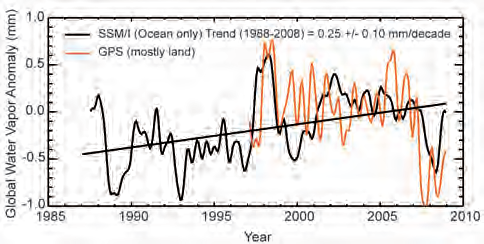 (Peterson et al 2009)
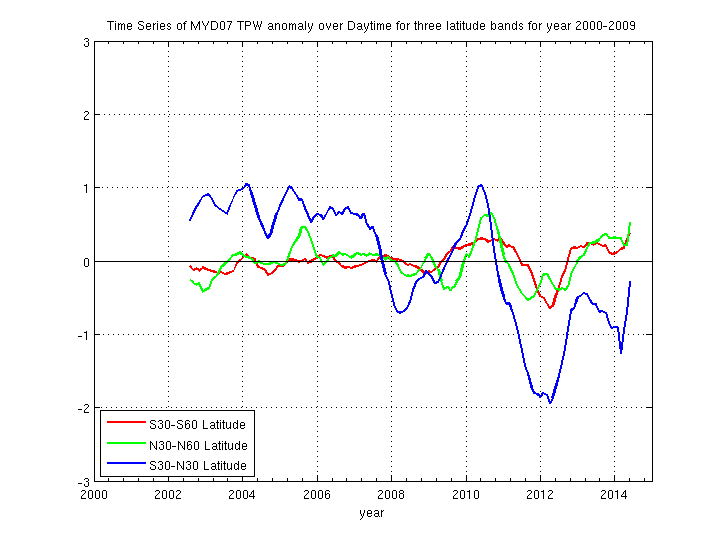 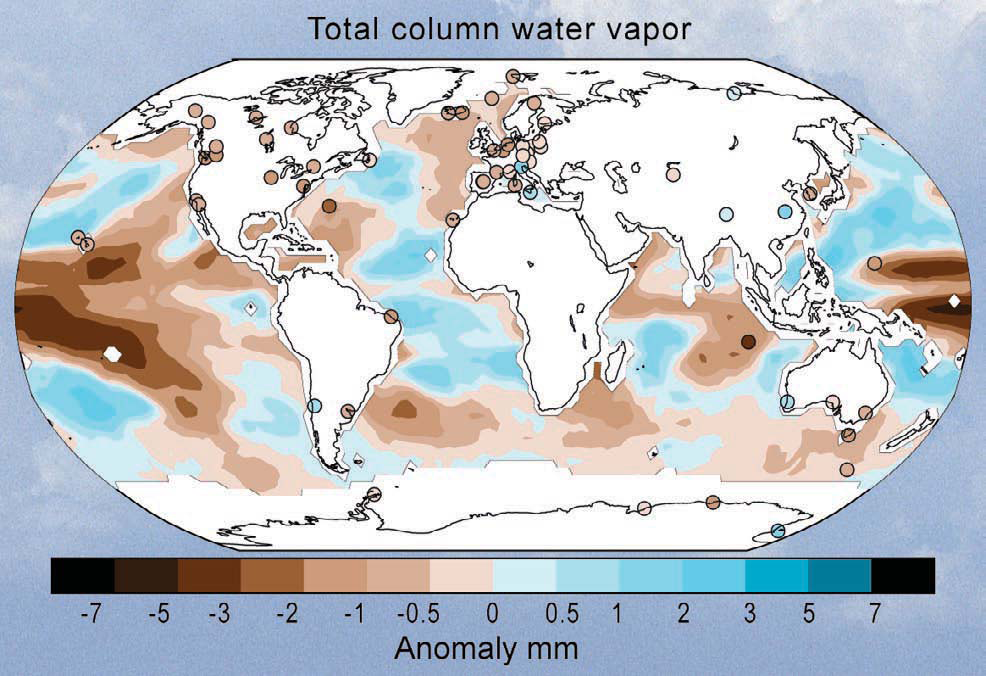 MYD07 TPW
La Ninas
Moderate 2007-2008
Strong 2010-2011
(Peterson et al 2009)
2008 La Nina Water Vapor 10 yr Anomaly
NVAP and MYD07 TPW trends
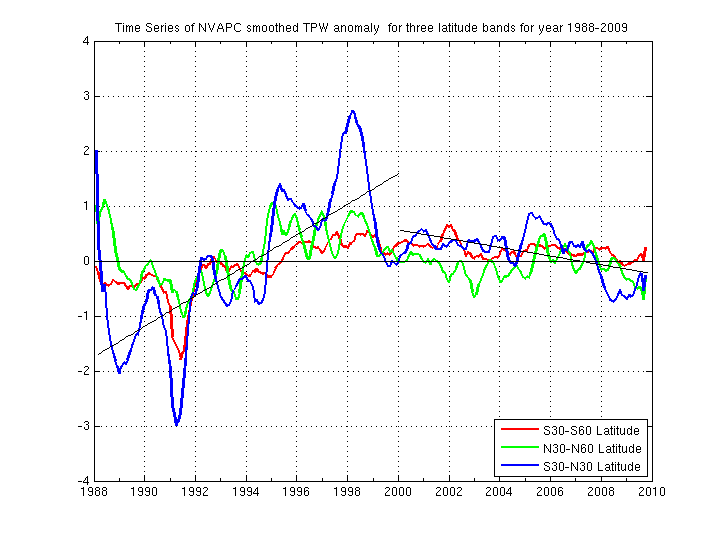 NVAP-Climate
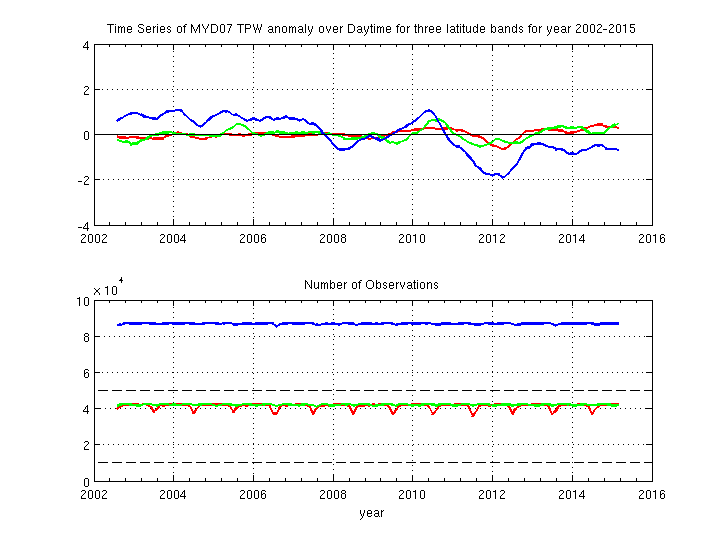 El Nino
Mod 2009-2010
MYD07
La Ninas
Moderate 2007-2008
Strong 2010-2011
25
MYD07 TPW 12y anomaly
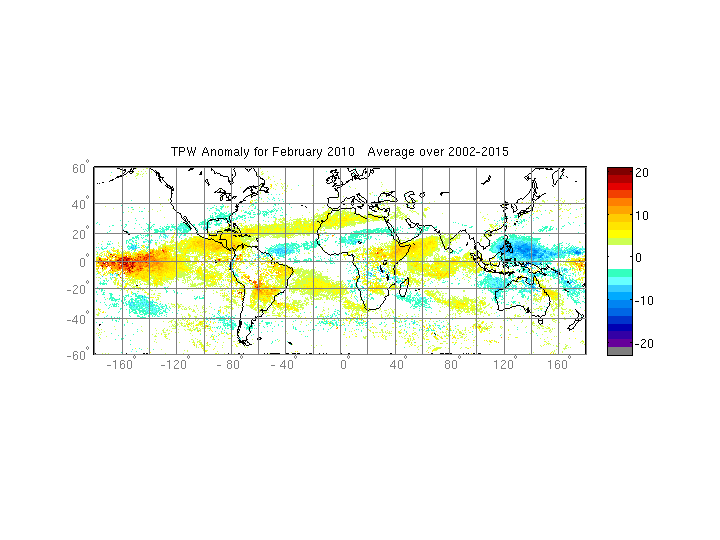 2009-2010 
Moderate El Nino
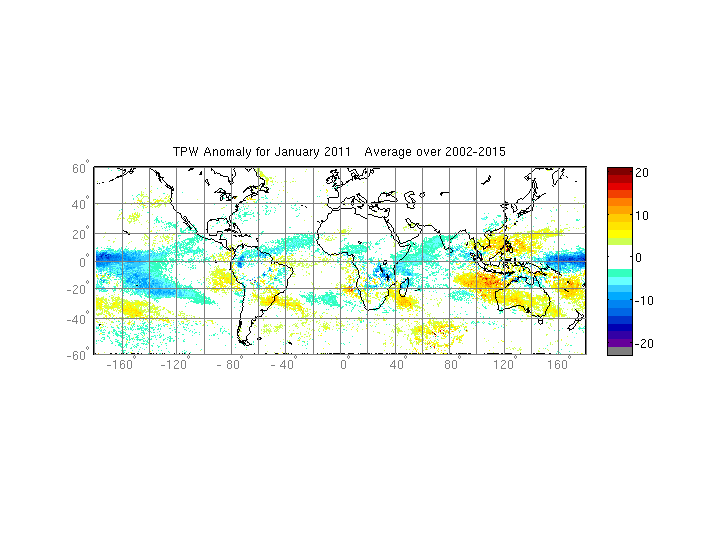 2010-2011 
Strong La Nina
26
GOAL: Processing HIRS, MODIS, and VIIRS+ with the same algorithm will create a TPW record that can reveal trends over more than 4 decades
1990
2000
2010
HIRS Northern Mid latitude (30N-60N)
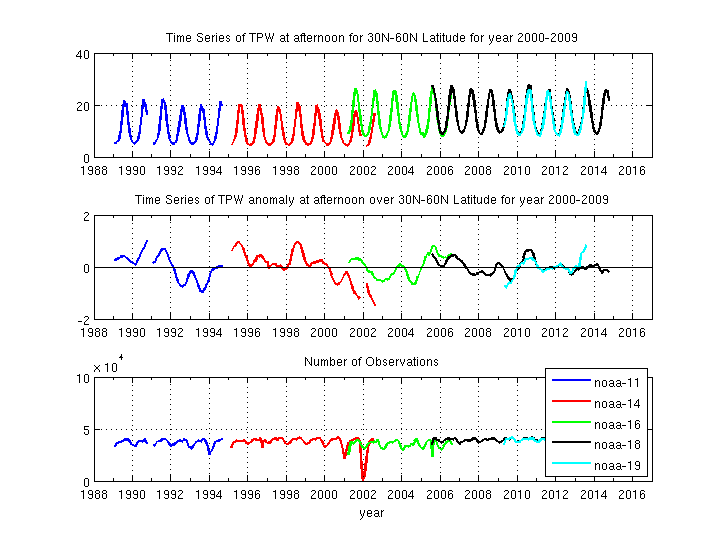 N11                           N14   N16         N18  N19
Afternoon
?
1980
Aqua/MODIS Northern Mid latitude
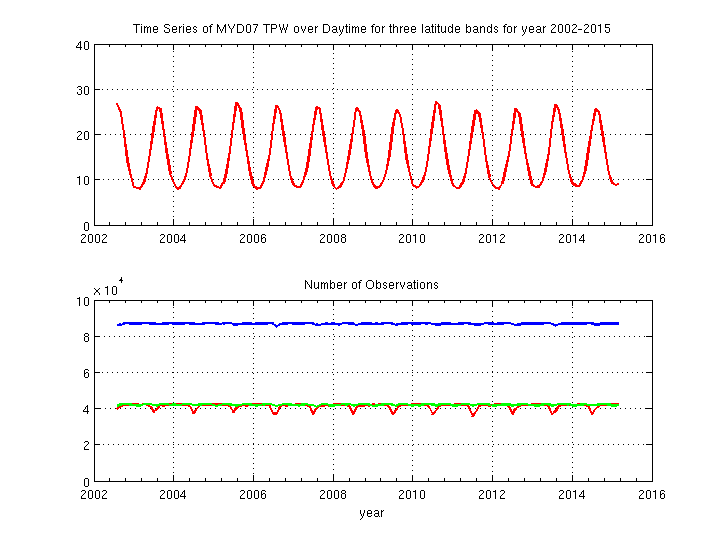 Daytime
S-NPP/VIIRS Northern Mid latitude
27
Time series of HIRS TPW for Northern Mid-latitudes 1989 - 2015
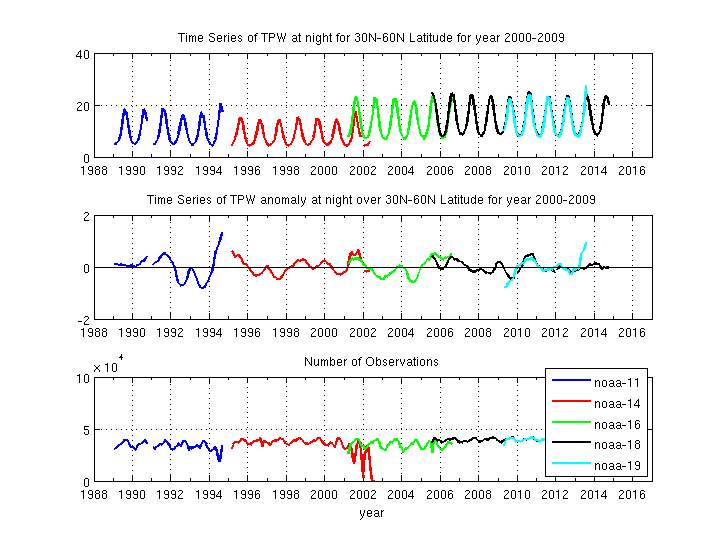 night
N11                                   N14                          N16                        N18                 N19
HIRS/2
HIRS/3
HIRS/4
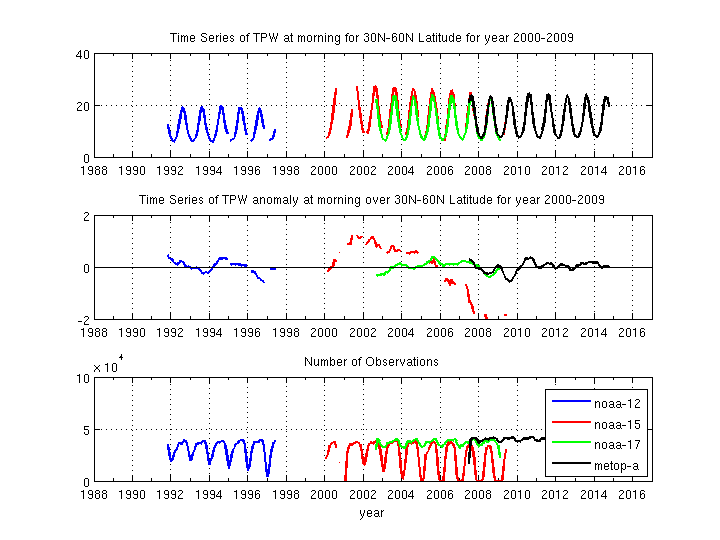 morning
N12                                         N15                N17                         MetA
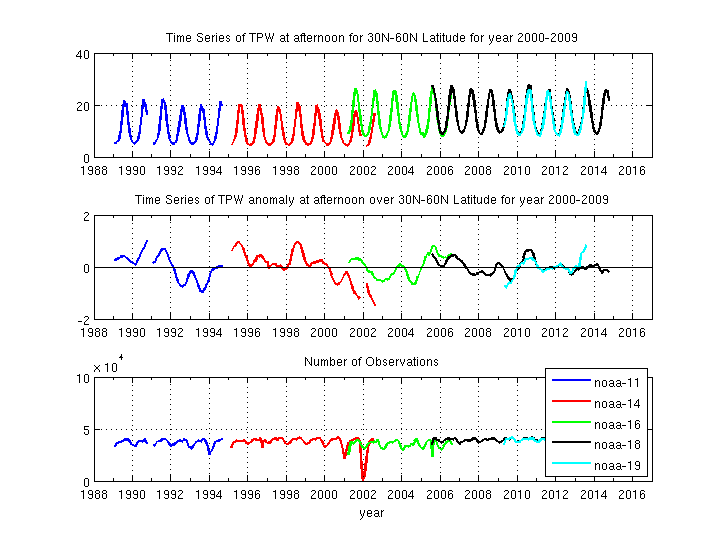 afternoon
N11                                   N14                          N16                        N18                 N19
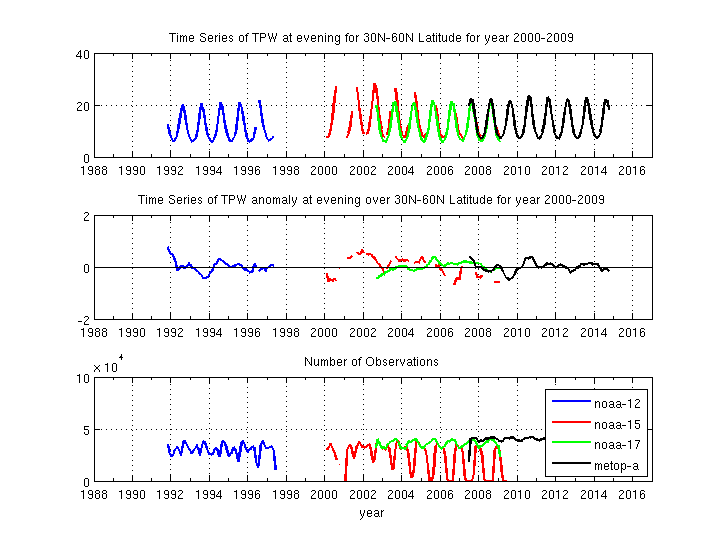 evening
N12                                         N15                N17                         MetA
Conclusions (MODIS and HIRS trends)
Seasonal MODIS, HIRS and NVAP TPW cycle is strongest in northern mid-lats and weakest  in tropics

Aqua MODIS and NVAP (& HIRS –see on poster)  water vapor trends are in good agreement; Terra MODIS water vapor  is out of family due to Ch 27 cross-talk calibration drift

TPW does not show significant diurnal changes


TPW decrease in 2008  and 2012 is evident in Aqua MODIS, N15 & N17 HIRS and NVAP-Climate data record. Those agree with the La-Nina events at the Tropic. 

Increase in tropical TPW in 2015 is suggested
29
Conclusions (VIIRS TPW)
VIIRS split window enables 750 m resolution TPW maps with moderate ability to depict moisture gradients – very wet and very dry conditions are not captured very well

VIIRS TPW over land requires careful attention to the surface emissivity, sea/land and BT classifications, and clear determination

NUCAPS show moisture gradients at 50 km resolution even in the presence of non-precipitating clouds

VIIRS + NUCAPS shows promise for continuing the moisture records established by HIRS and MODIS
30
Plans for VIIRS + NUCAPS TPW Products
Check sea-land and BT  training data distributions
Increase the viewing angle categories 
Supplement VIIRS split window with NUCAPS to better capture very dry and wet conditions
Plans for MODIS TPW Products
Characterize Terra B27 crosstalk and reprocess if possible
Plans for HIRS TPW Products
Recalibrate split window bands against IASI and reprocess complete record
The End
32
MODIS spectral shifts applied
Aqua
Terra
Band 27: +4.0 cm-1
Band 28: +2.0 cm-1
Band 30: +1.0 cm-1
Band 34: +0.8 cm-1
Band 35: +0.8 cm-1
Band 36: +1.0 cm-1
Band 27: +5.0 cm-1
Band 28: +2.0 cm-1
Band 30: +0.0 cm-1
Band 34: +0.8 cm-1
Band 35: +0.8 cm-1
Band 36: +1.0 cm-1
H2O
H2O
O3
CO2
CO2
CO2
Based on AIRS/IASI-MODIS Brightness Temperature differences 
over a selected year 2009.
(Tobin et al, 2006, Quinn et al, 2010)